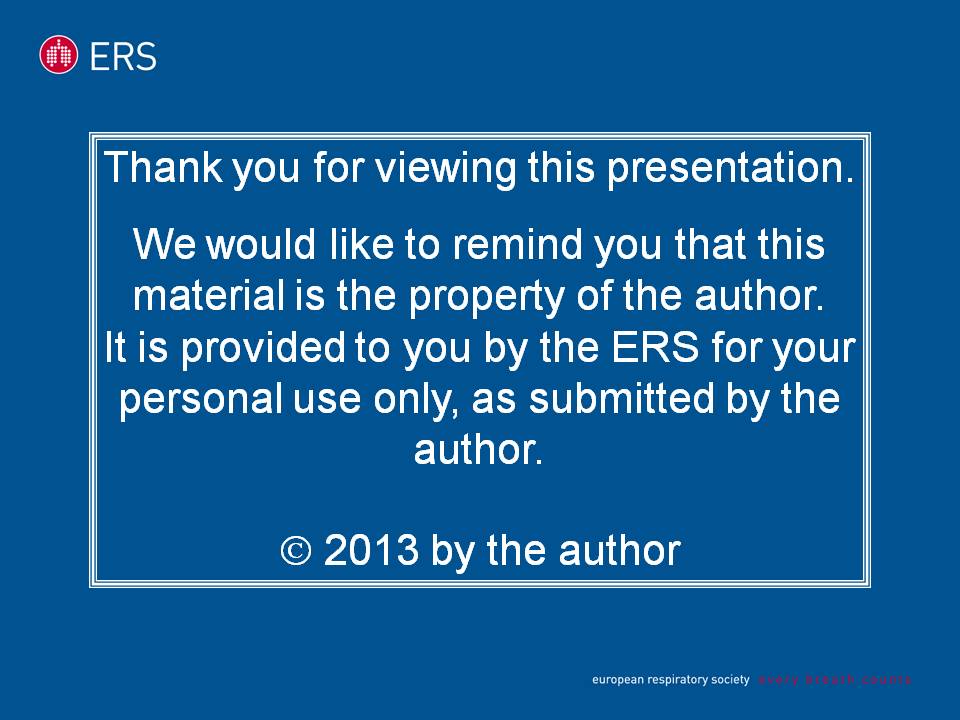 Thank you for viewing this presentation.
We would like to remind you that this material is the property of the author.It is provided to you by the ERS for your personal use only, as submitted by the author. 

 2013 by the author
Patient and public involvement in guidelines
and its impact on quality improvement
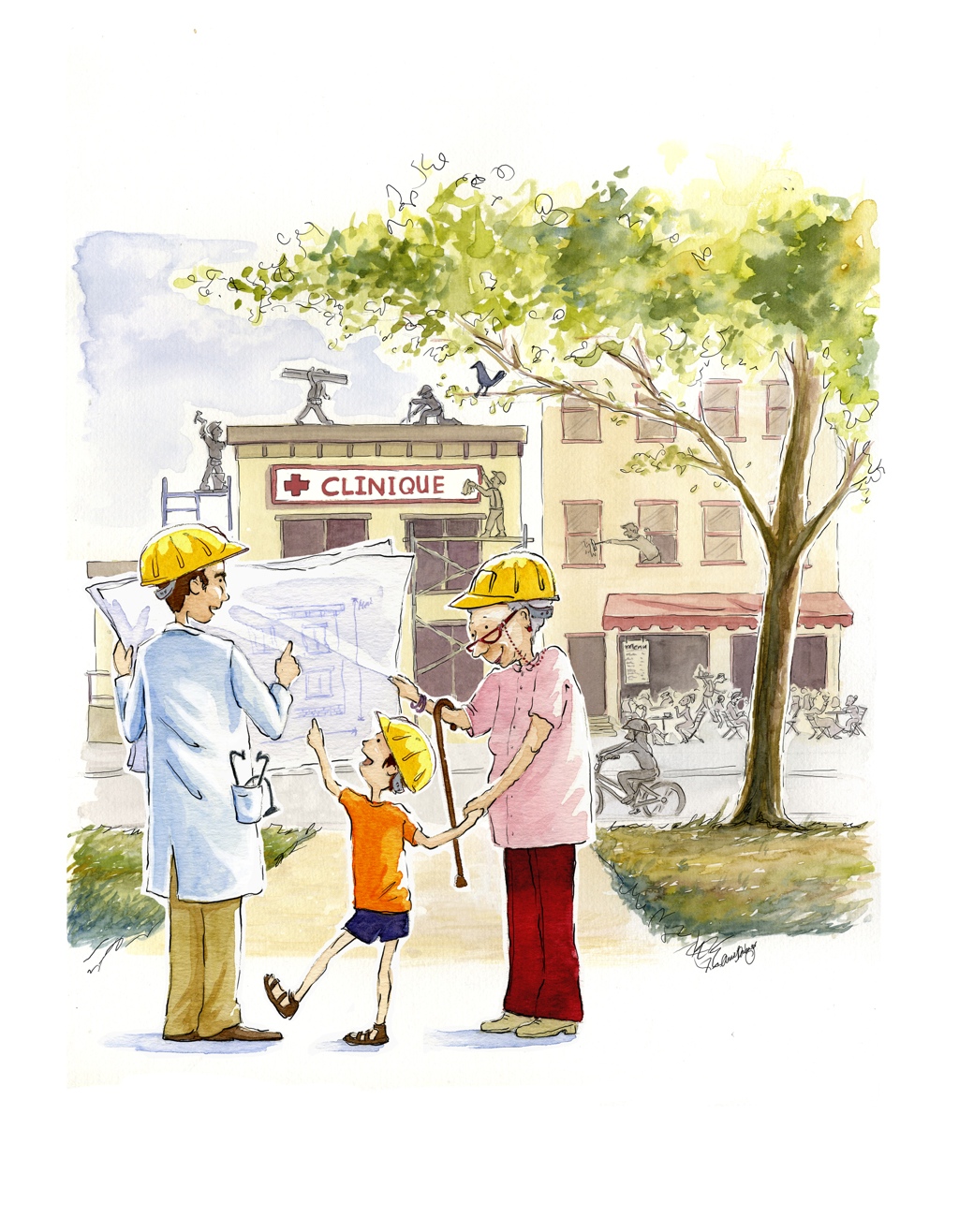 Antoine Boivin, MD, PhD
European Respiratory Society Conference
Barcelona, September 10, 2013
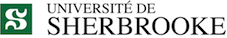 [Speaker Notes: 20 min
Start: 9h30]
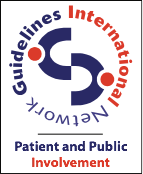 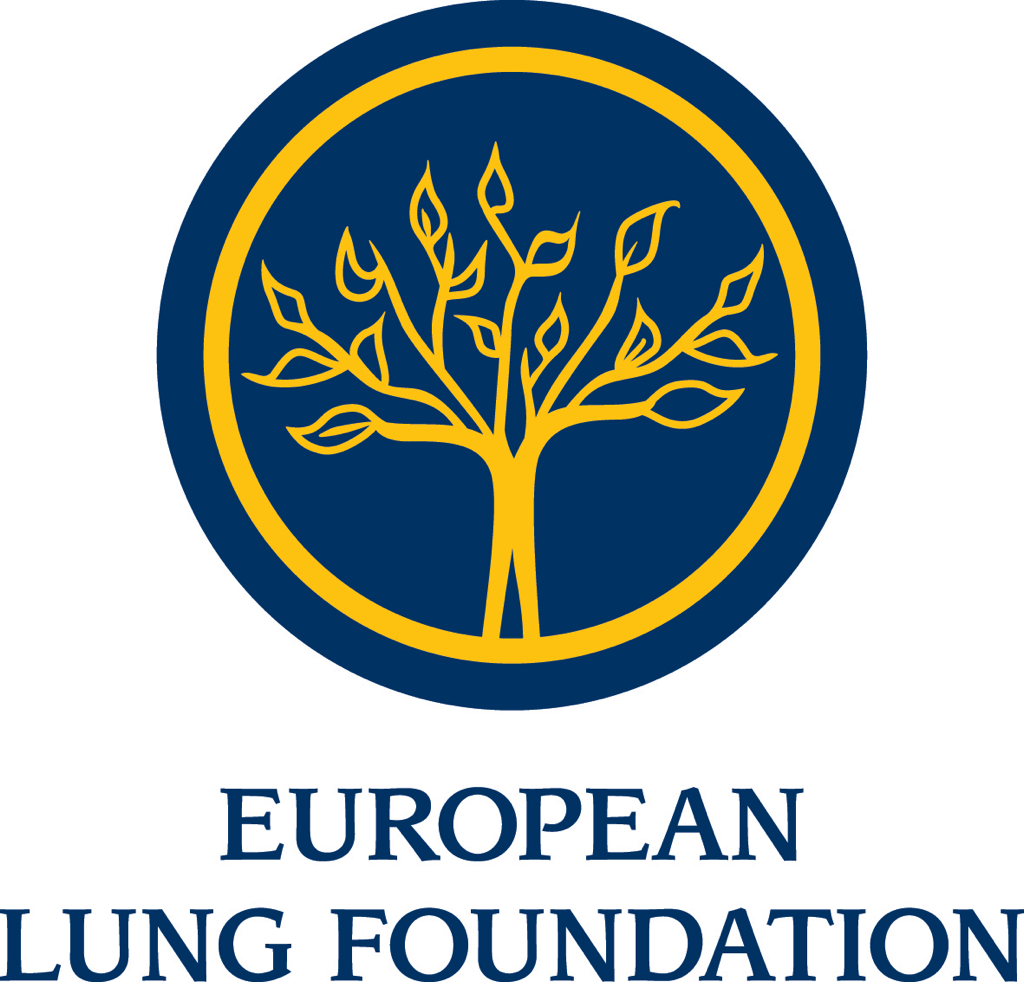 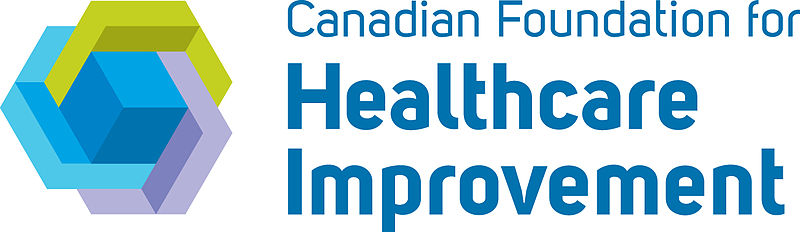 Acknowledgements
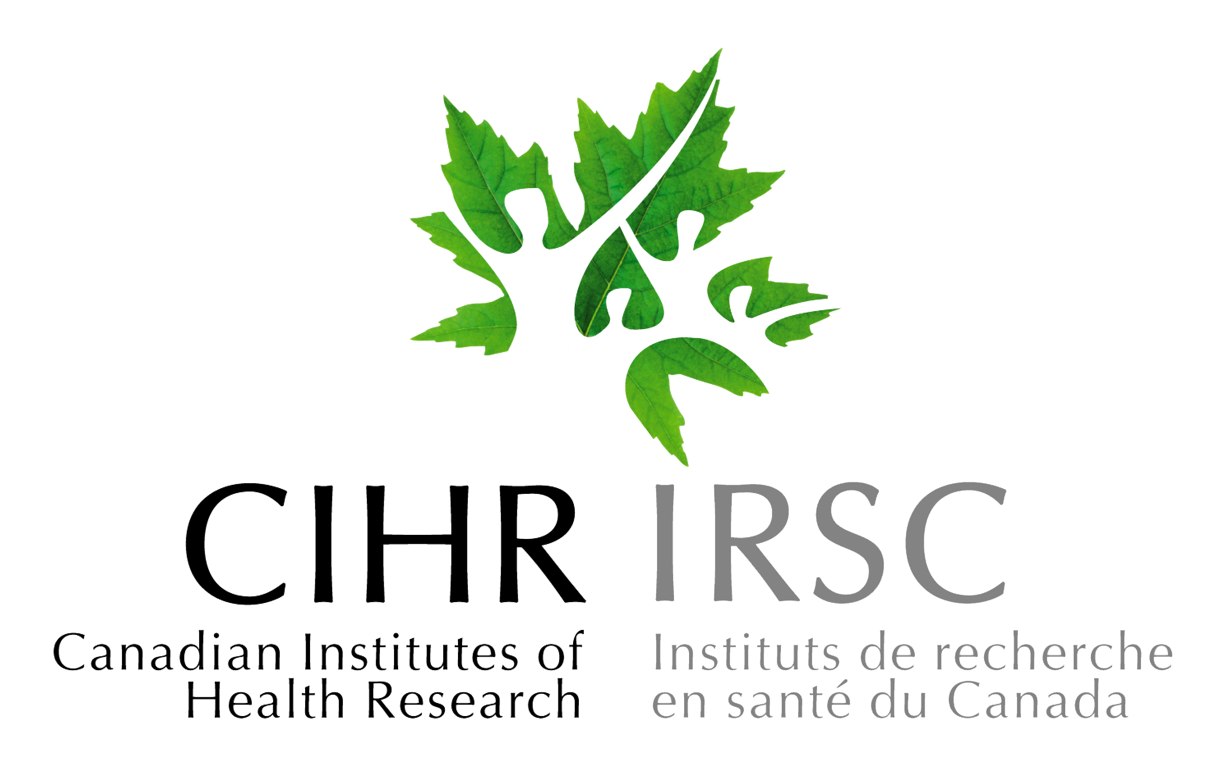 No conflicts of interests to declare
Patients are increasingly involved in healthcare improvement...
Practice guidelines (AGREE, G-I-N, IOM)
Systematic reviews (Cochrane)
Research (RCUK, CIHR, PCORI)
Health policies (Public commissions, citizen councils)
...but research remains focused on their individual role in clinical care
Stacey et al 2011, Berkman 2011, Warsi 2004, Coulter 2007, McPherson 2001, Johansson 2005, Gustavson 2002, Conklin 2010, Nilsen 2006, Mitton 2009, Crawford 2002, Légaré 2011
[Speaker Notes: Over 200 RCTs targeting patients’ role in their individual clinical care. 

Not a single trial in collective decisions about healthcare improvement.]
3 Questions
Why?
How?
Impact?
[Speaker Notes: 1. Why involve patients in healthcare improvement?
2. How is it currently done at the international level?
3. What is the evidence that it can impact on quality improvement?]
Why involve patients?
A “good idea”...
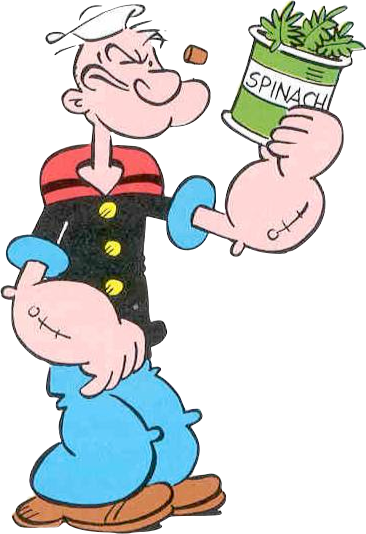 “Citizen participation is a little like eating spinach: no one is against it in principle because it is good for you”
-Sherry Arnstein, 1969
...with competing goals
Patient advocacy
“I want to change healthcare delivery”
Professional advocacy
“They will better understand our priorities”
Boivin, 2009
What do we want to teach to each other?
[Speaker Notes: The first take home message is this:
• If our starting point in the design of a patient involvement intervention 
• is a list of things we want to teach to each other, 
• we are much more likely to walk toward a dead end 
• than if we start by asking what do we want to learn from each other]
What do we want to learn from each other?
[Speaker Notes: The first take home message is this:
• If our starting point in the design of a patient involvement intervention 
• is a list of things we want to teach to each other, 
• we are much more likely to walk toward a dead end 
• than if we start by asking what do we want to learn from each other]
How can patients be involved?
Consultation
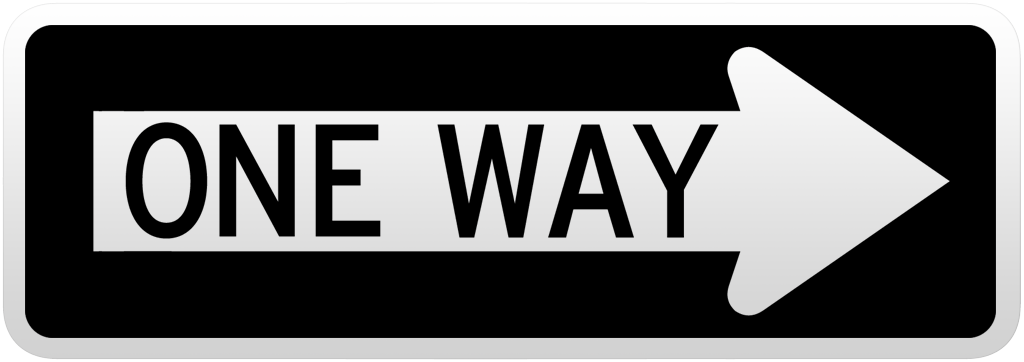 Communication
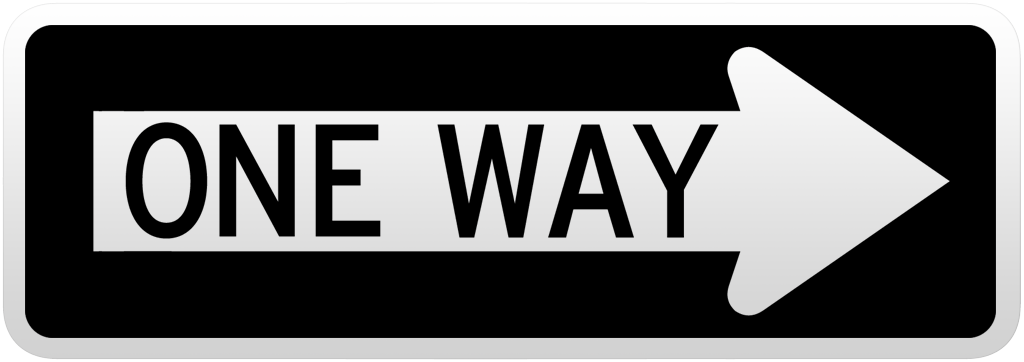 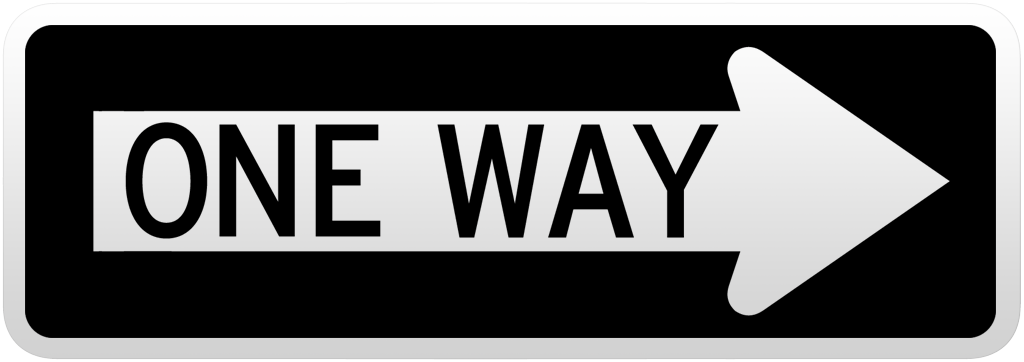 Participation
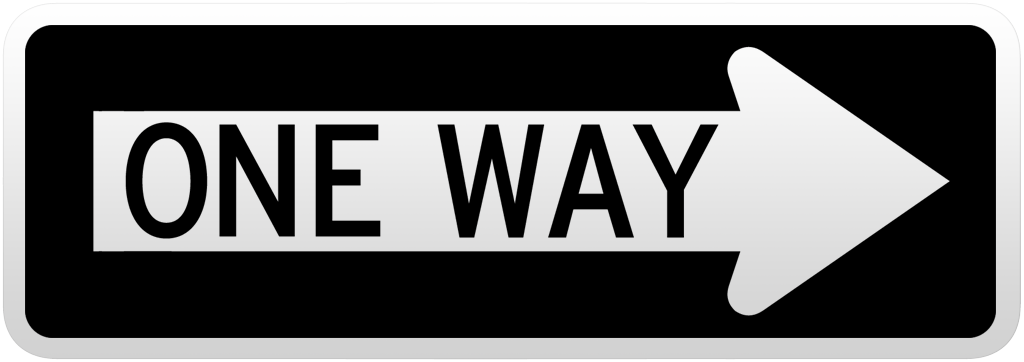 Involvement methods need to be distinguished...
Boivin, 2010, adapted from Rowe and Fewer, 2005
[Speaker Notes: Can’t expect the benefits of consultation methods if you use participatory design
Can’t have 10 000 people in a deliberation meeting
Can’t expect consultation strategies to produce consensus]
...but better integrated 
in practice
Patients
Professionals
[Speaker Notes: Currently, patient involvement interventions are designed separately, partly because of academic silos:
• Communication methods (ex. decision aids, self-care support programs) and designed by psychologists, health communication, and behavioral experts
• Consultation methods (ex. patient experience of care surveys) are designed by health economists and epidemiologists
• Participation methods (ex. deliberation meetings) are designed by political and social scientists]
...but better integrated 
in practice
Patients
Professionals
[Speaker Notes: There is a need for greater collaboration across academic disciplines to foster the design and evaluation of more integrated involvement interventions.]
What is the impacton quality improvement?
A first randomized trial
Healthcare improvement priorities
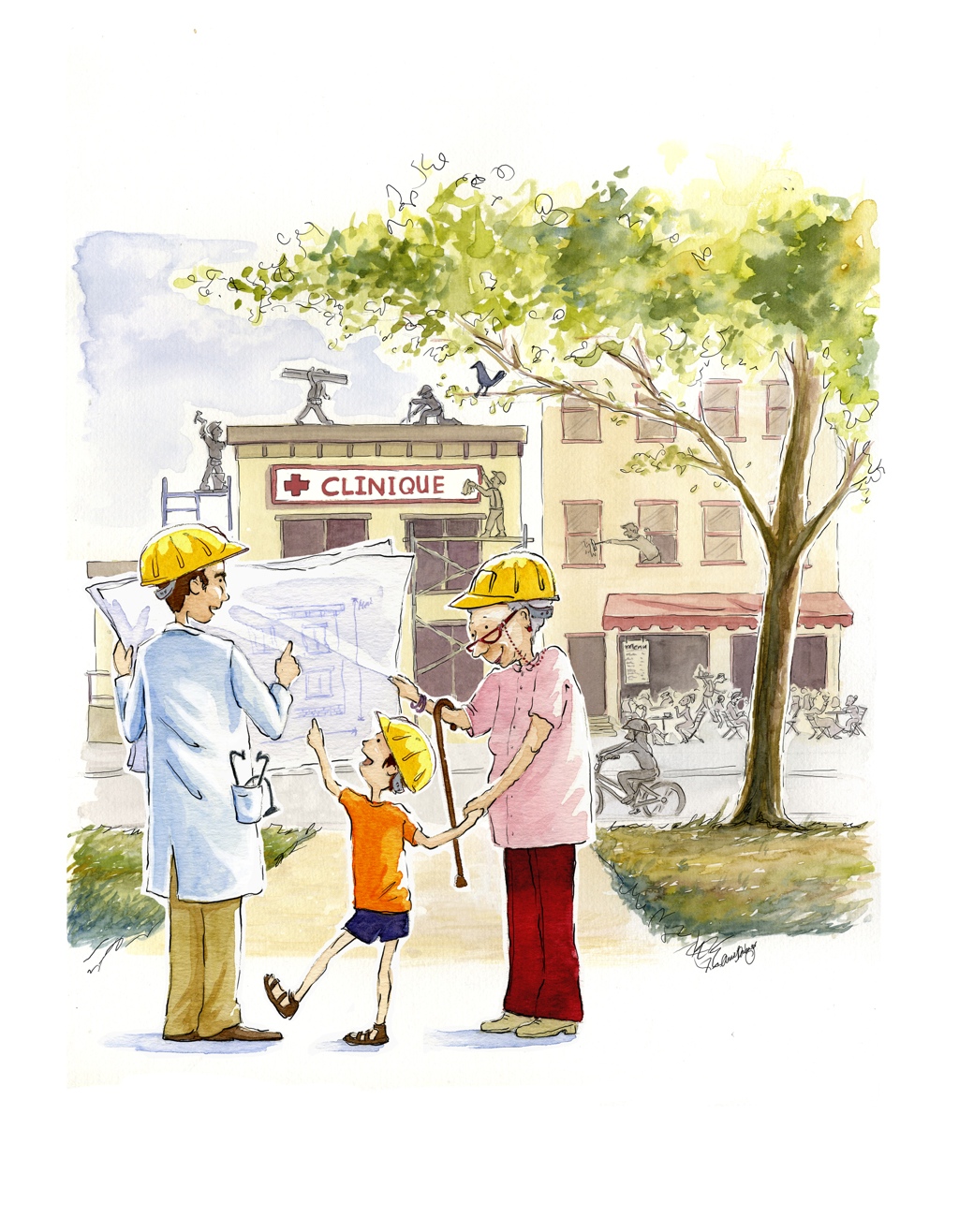 Cluster randomization
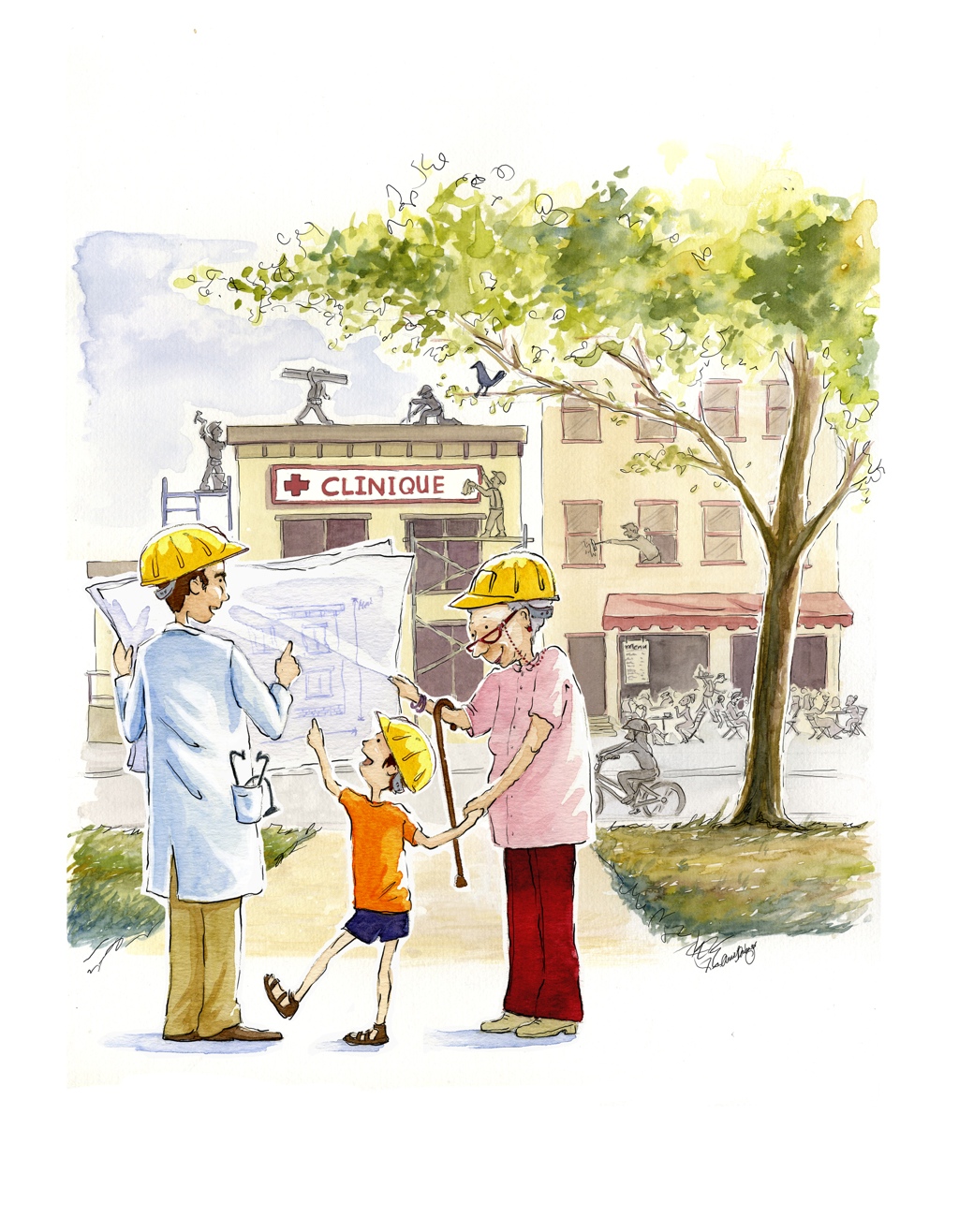 Healthcare improvement priorities
Targeting community-based primary healthcare
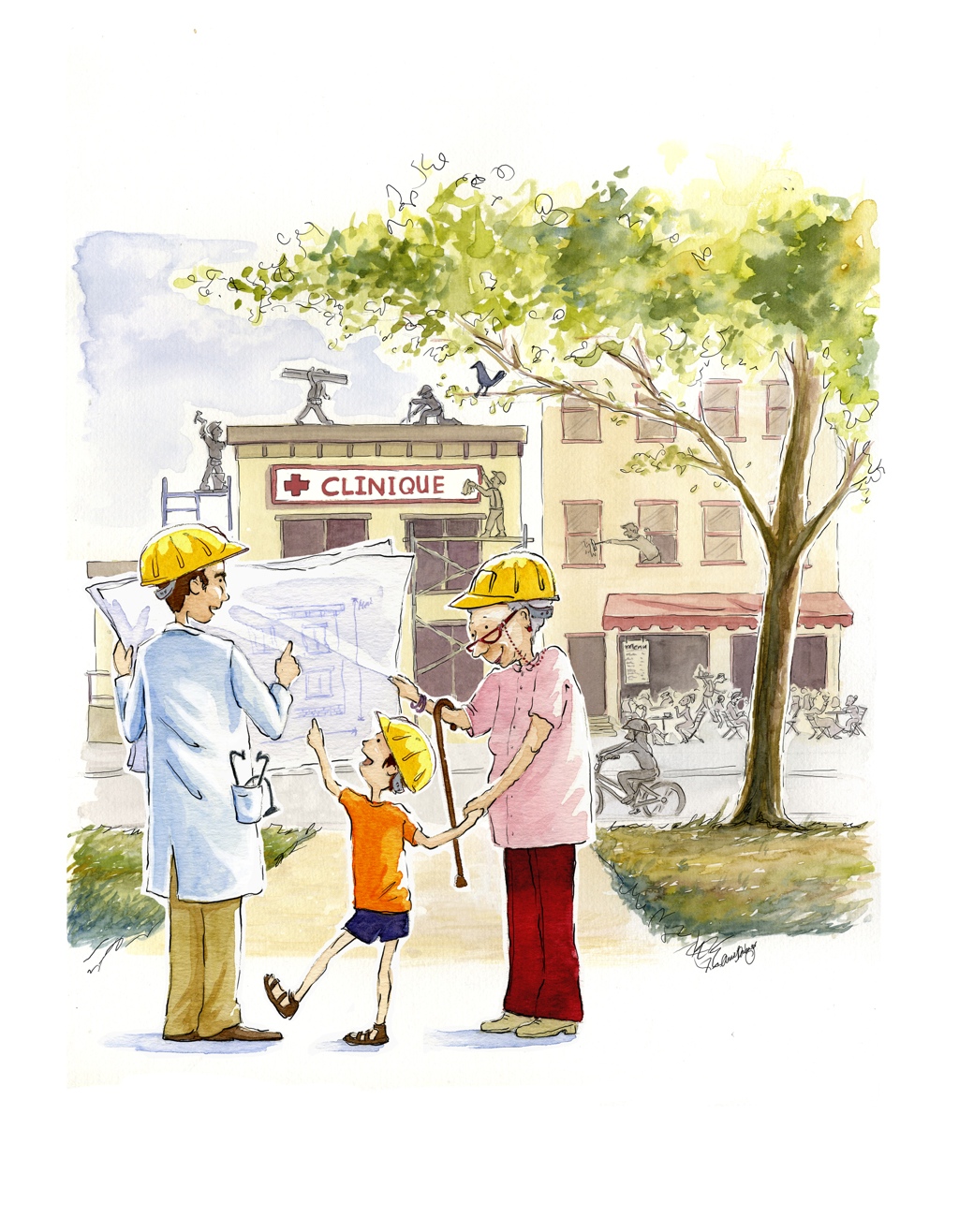 n=83
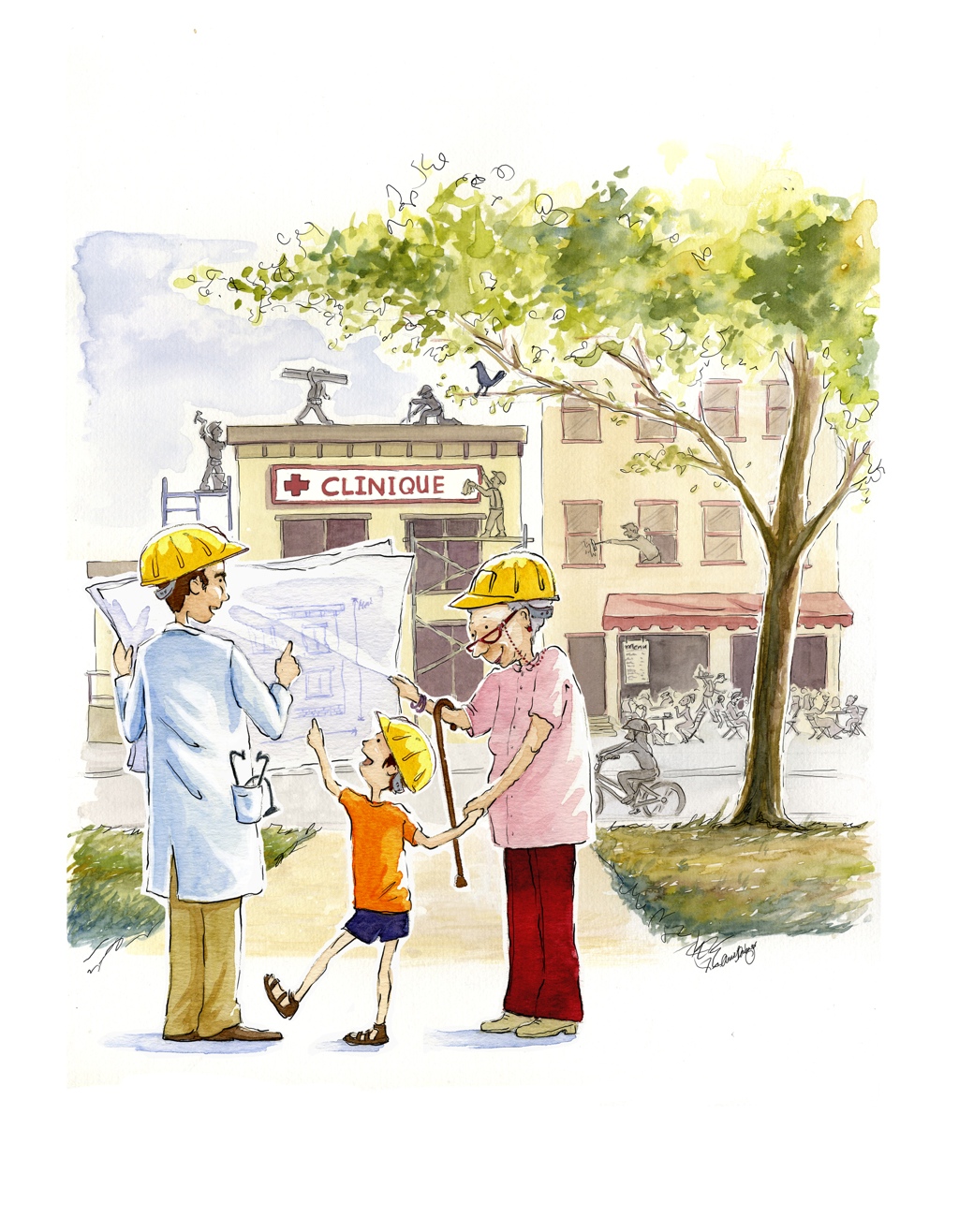 172 participants
6 communities
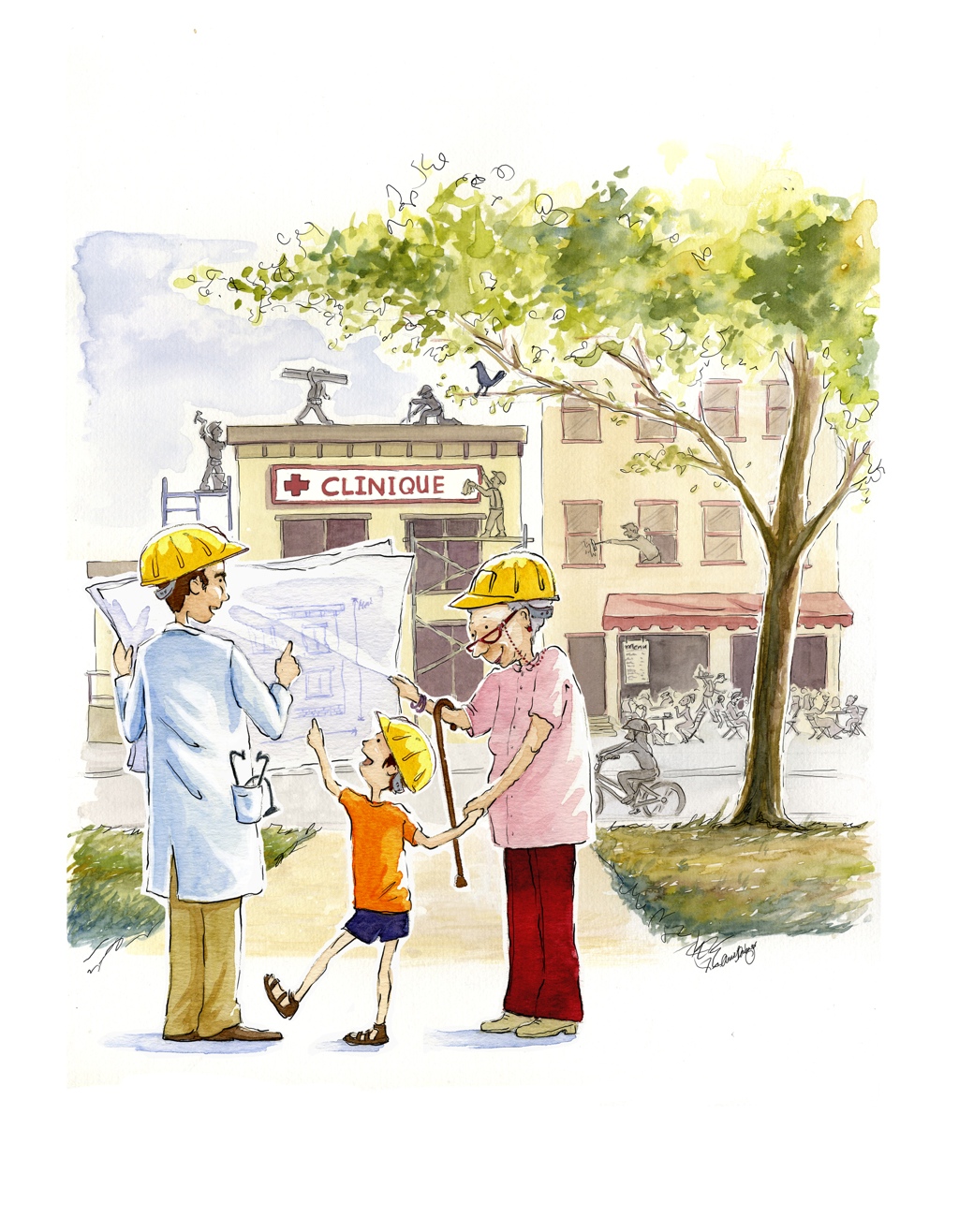 n=89
[Speaker Notes: 89 professionals
83 patients]
A representative group of participants
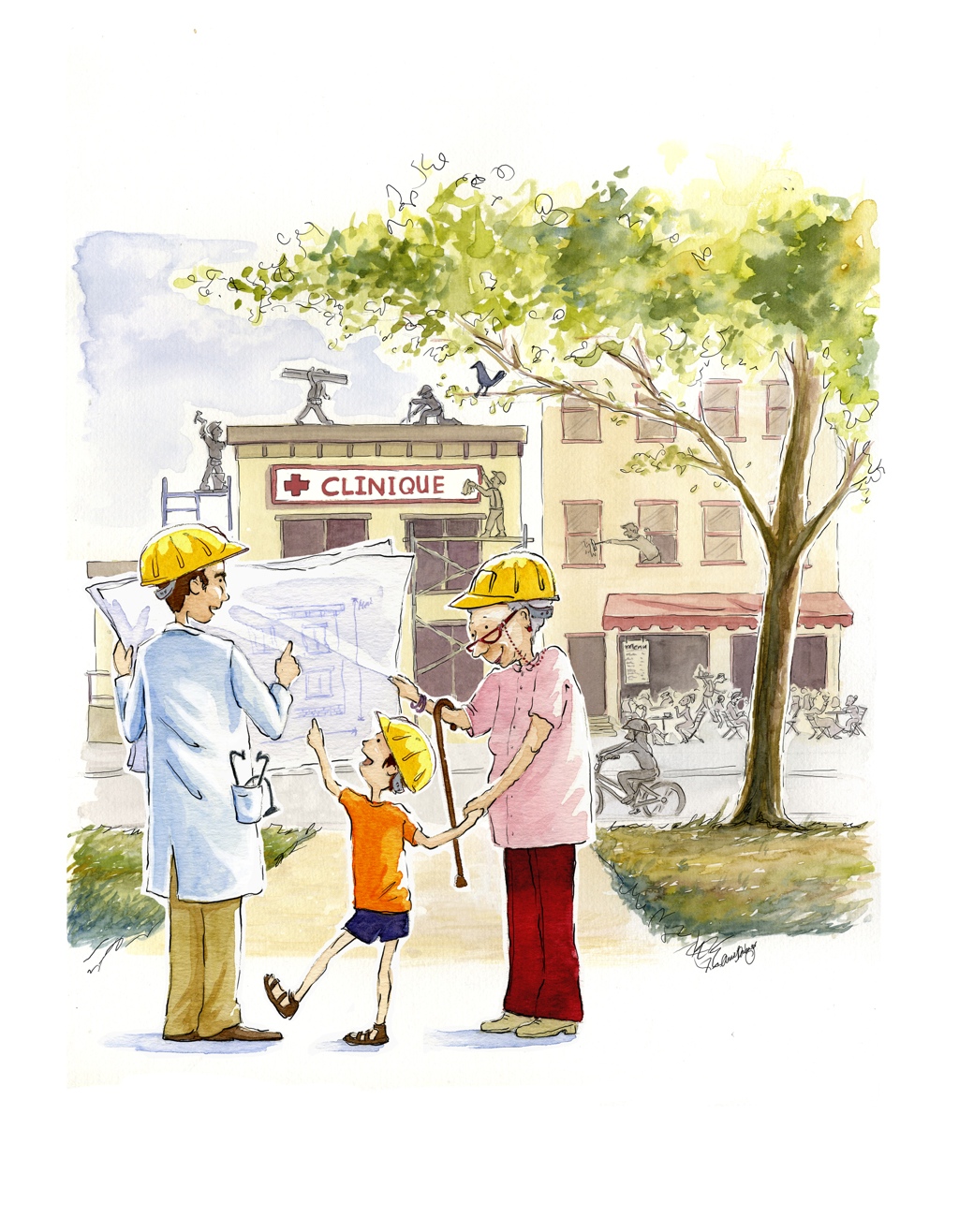 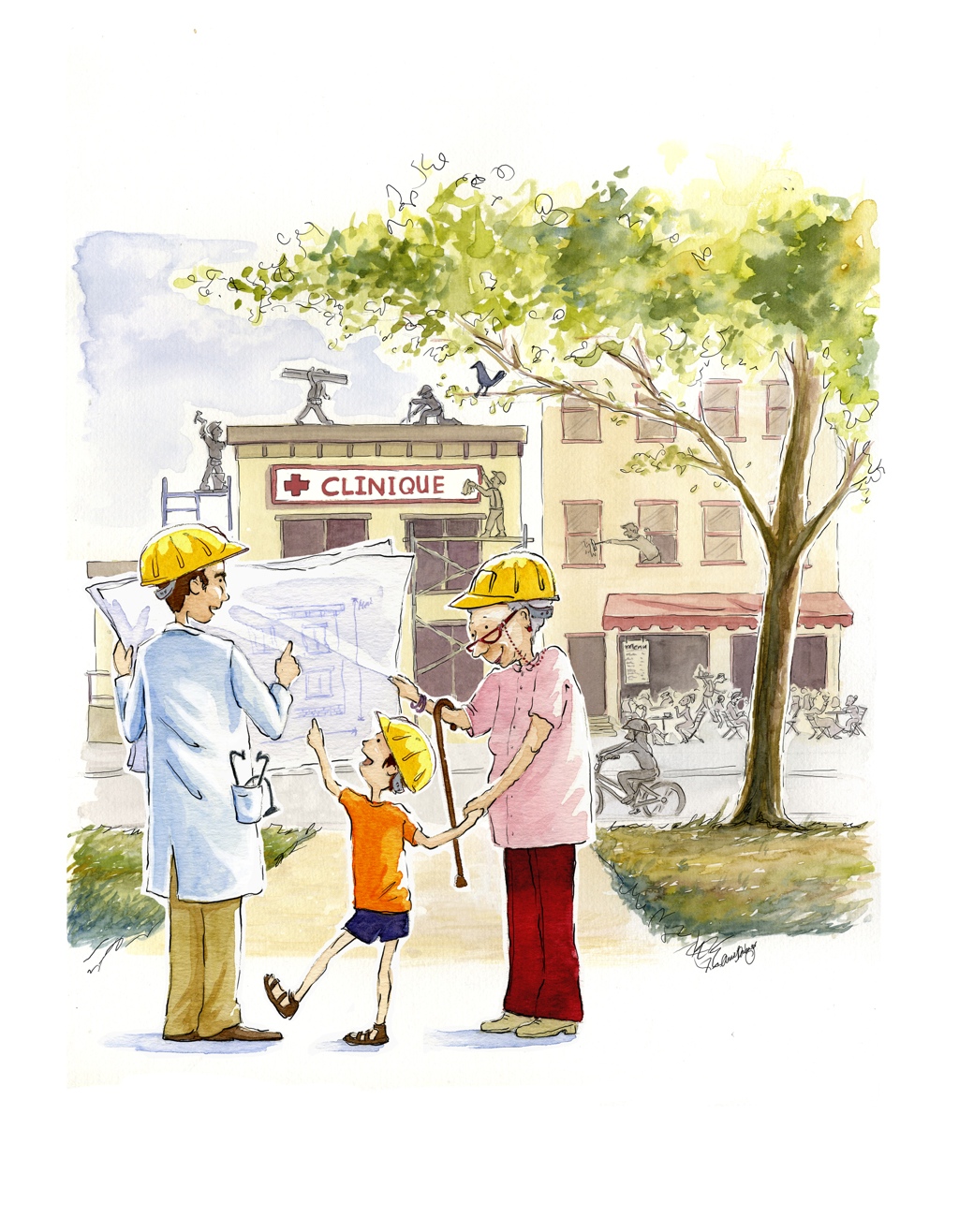 Professionals
• Physicians (13%)
• Managers (35%)
• Nurses (24%)
• Allied health professionals (28%)
Patients
• Chronic condition: 81%
• Median age = 62 y.o.
• Primary/High School: 58%
• Family income <20 000$: 20%
• Hospitalized: 12%
[Speaker Notes: Range: 24-83 y.o.]
An integrated involvement intervention
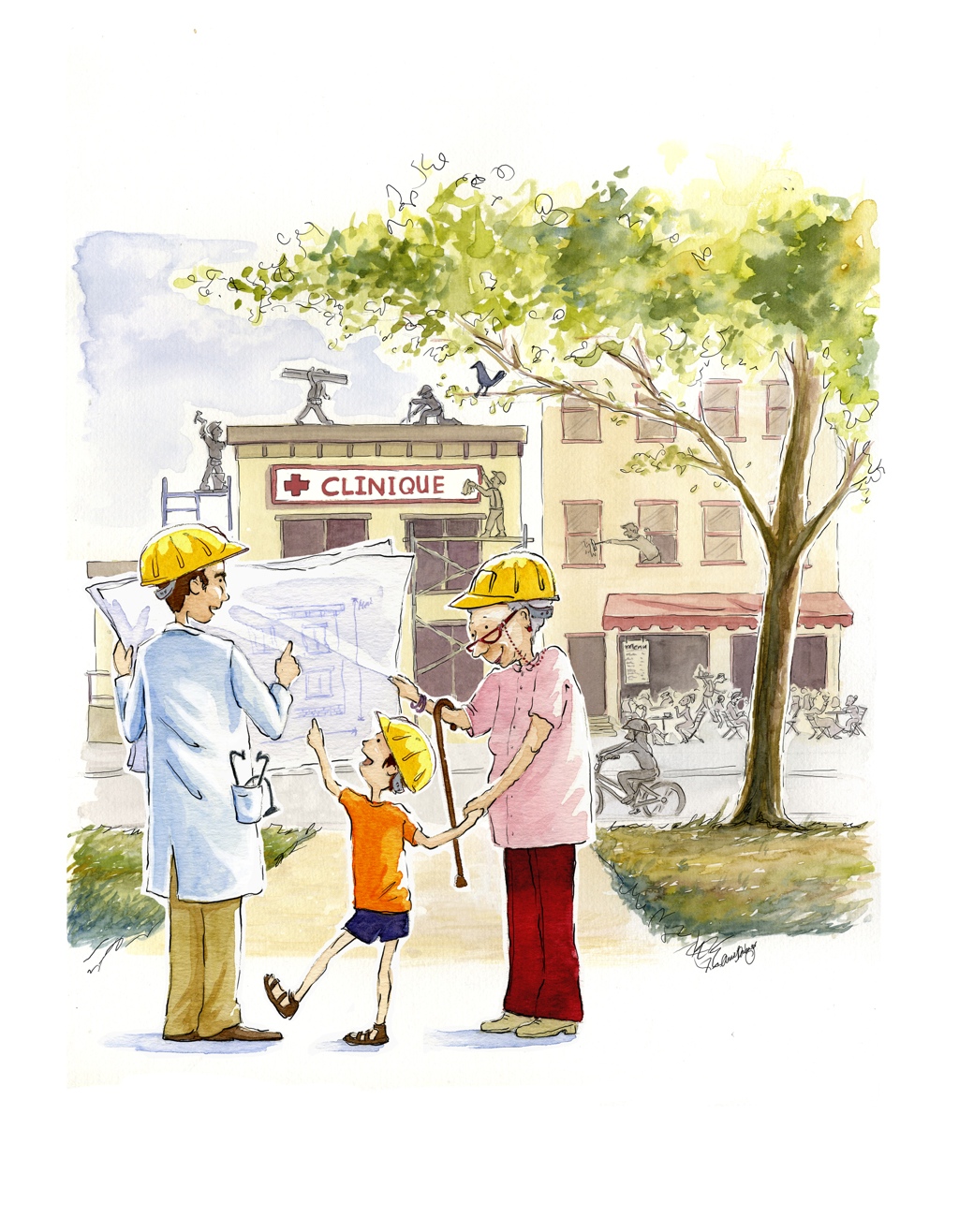 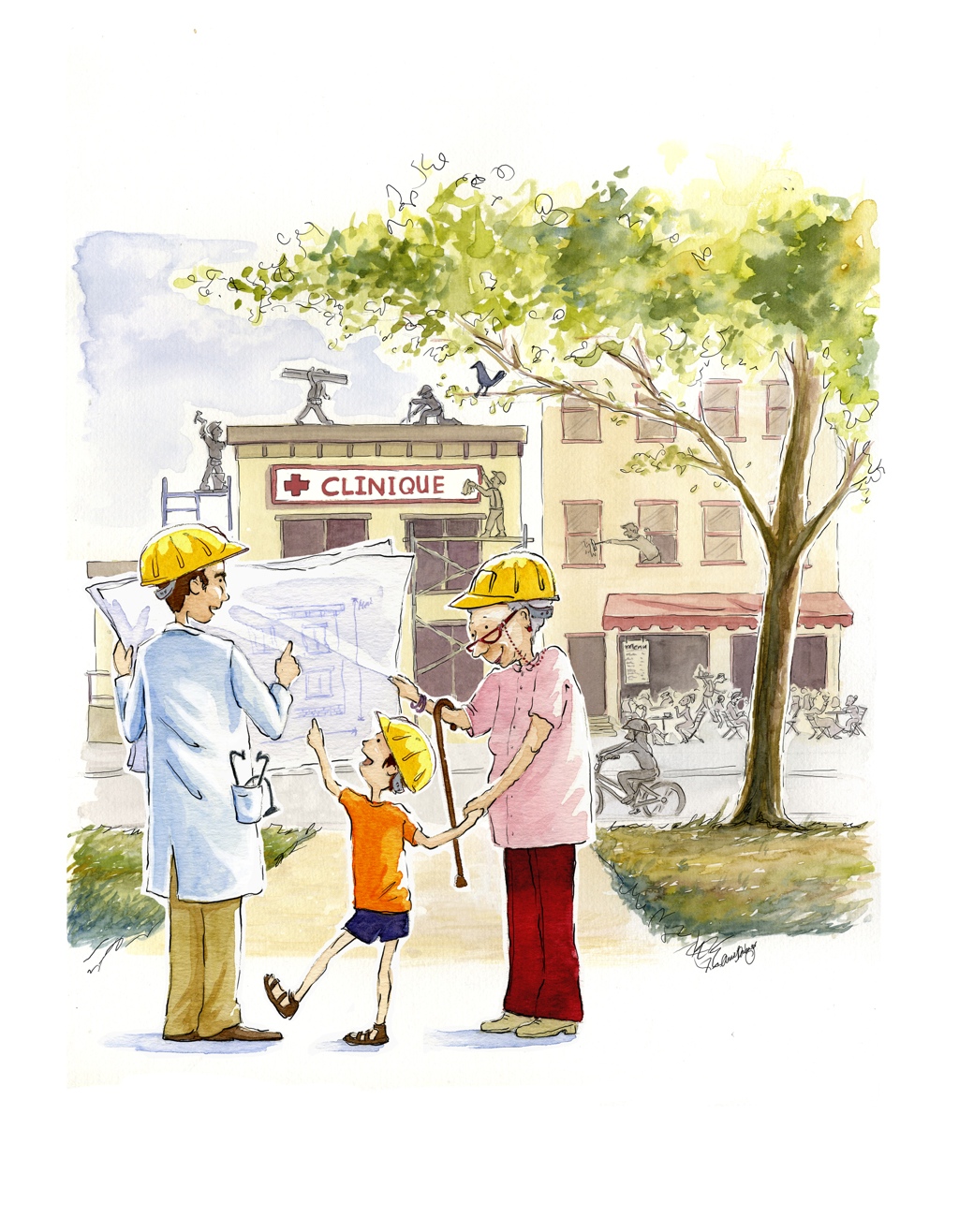 1. Communication of information on healthcare services
2. Consultation on healthcare improvement priorities
3. Participation in setting common improvement priorities
[Speaker Notes: There is a need for greater collaboration across academic disciplines to foster the design and evaluation of more integrated involvement interventions.]
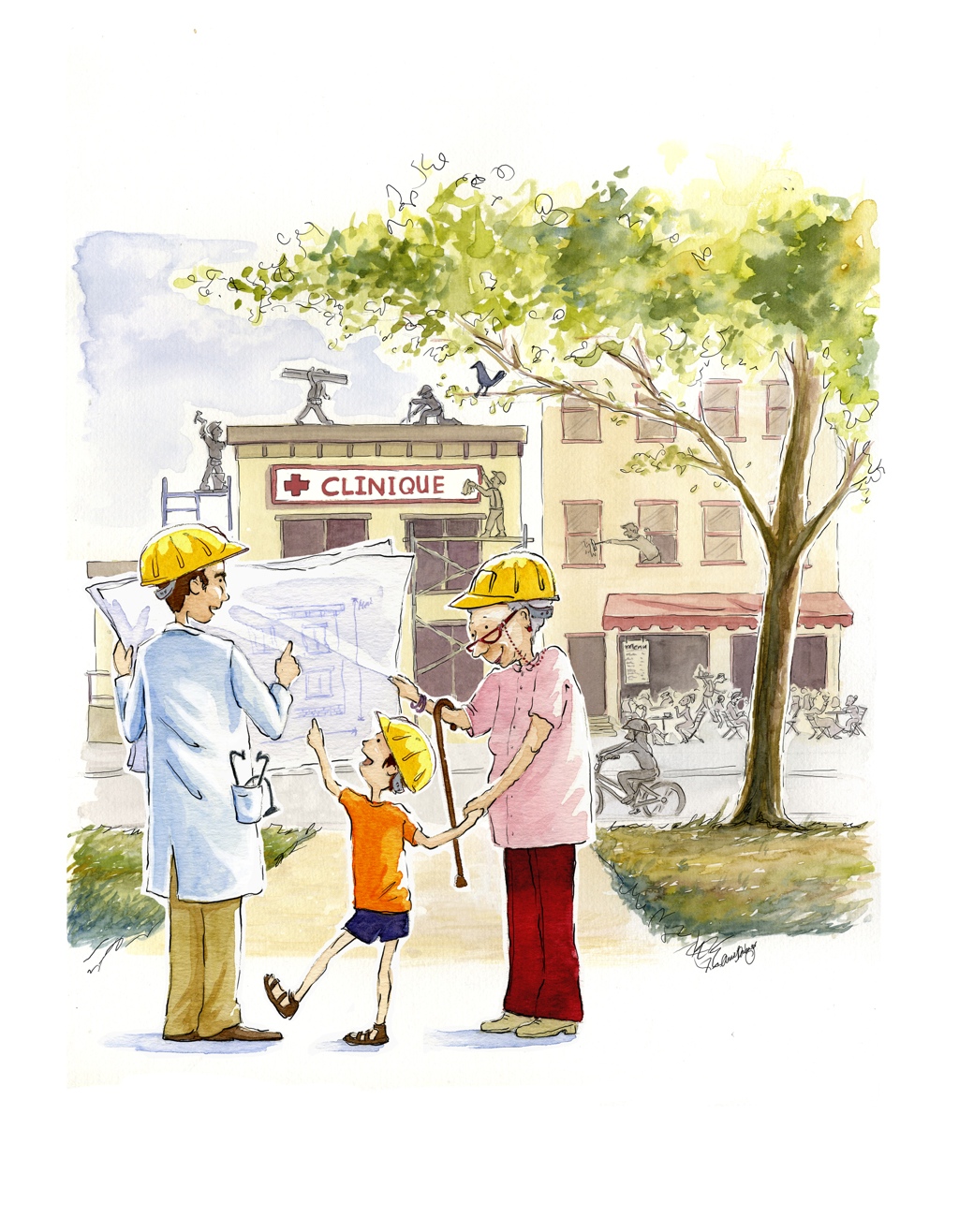 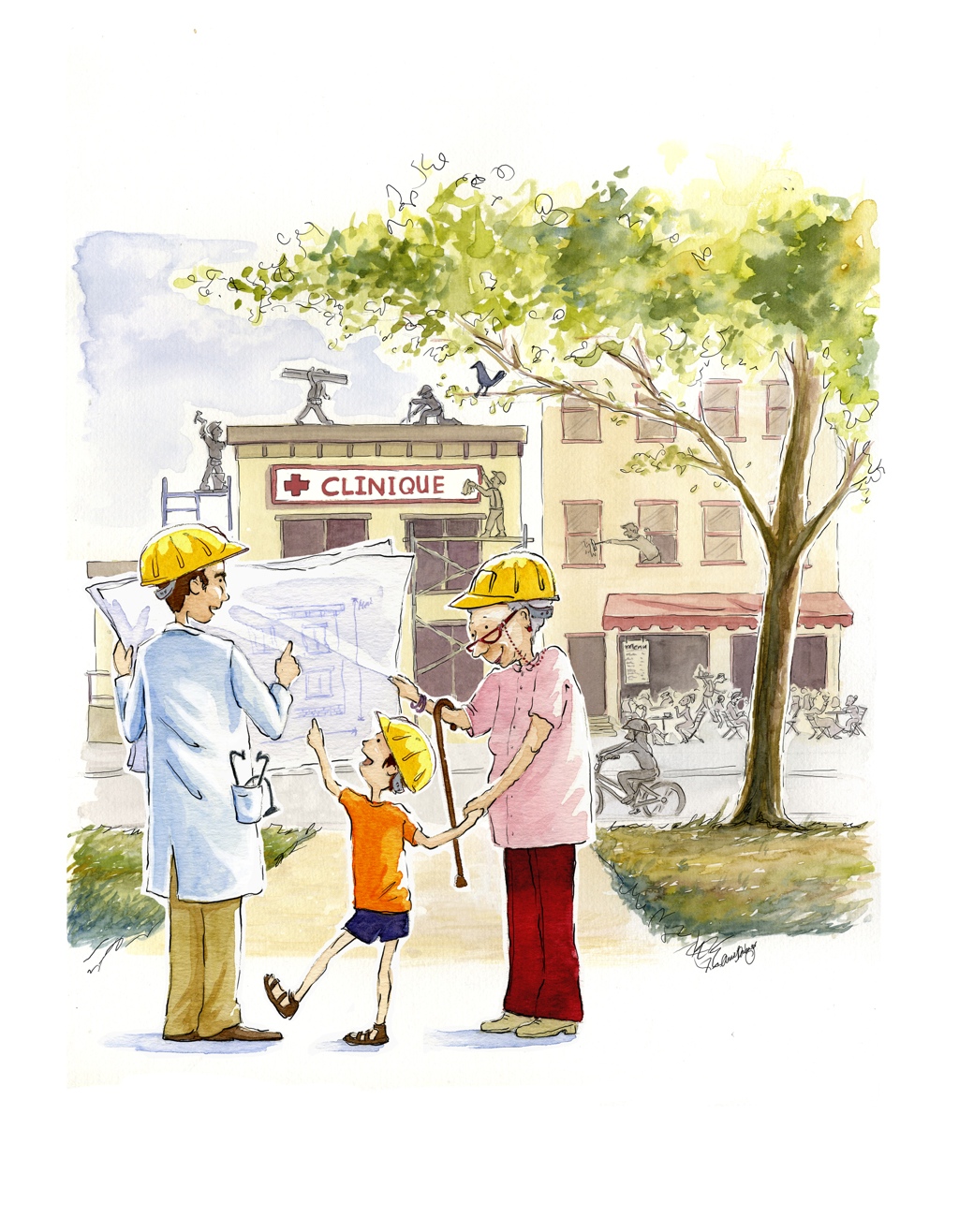 Patients and professionals have different improvement priorities
⁺ p<0,01
[Speaker Notes: Last among OECD countries in delays to obtain appointment]
Patient involvement changes improvement priorities
↑ Agreement by 42% (p<0,01)
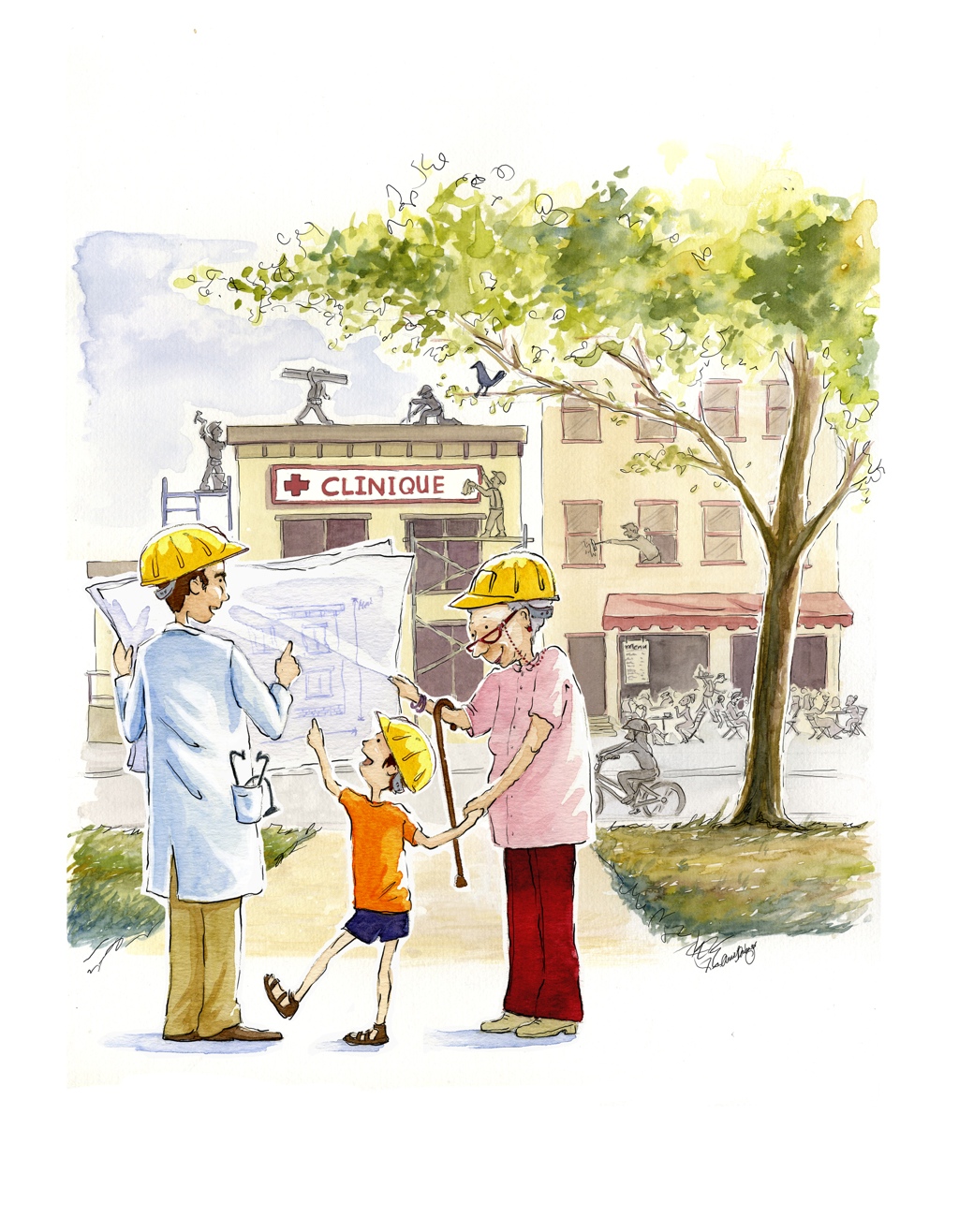 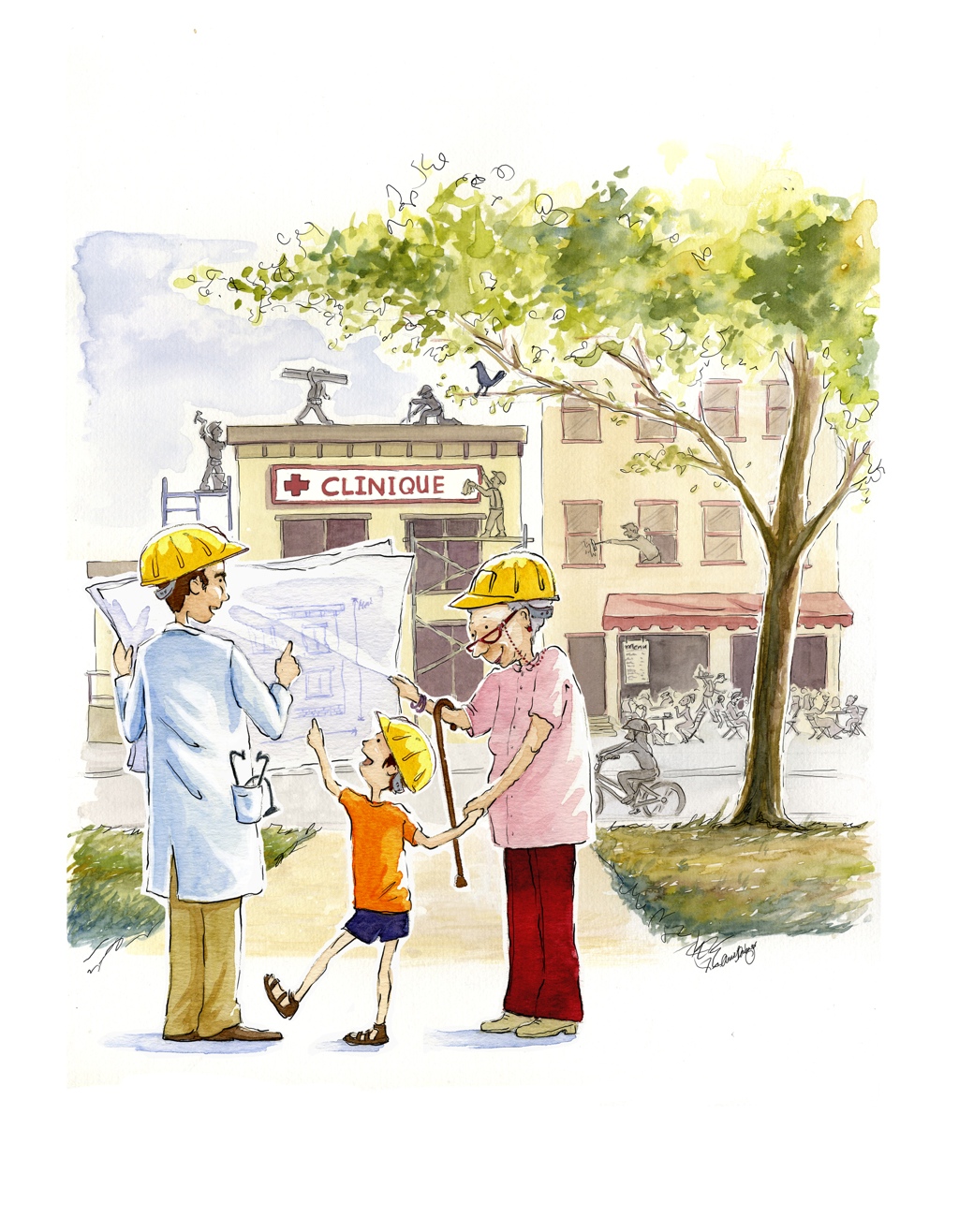 ⁺ p<0,05
Conclusion
Key messages
1. The science of patient involvement is catching up
2. Involvement can change improvement priorities
3. Effective involvement requires: 
Shared goals
Balanced recruitment
Consultation, communication, and participation
[Speaker Notes: This talk will focus on 3 questions about patient involvement in collective healthcare improvement decisions:
1. Why involve patients in healthcare improvement?
2. How is it currently done at the international level?
3. What is the evidence that it can have an impact on quality improvement?]
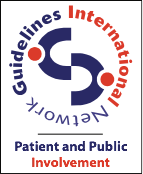 Practical resources
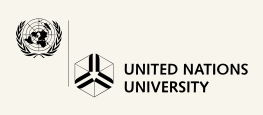 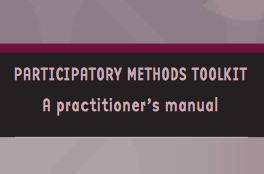 www.cris.unu.edu
[English, French, German, Dutch]
www.ginpublic.net
[Speaker Notes: United Nations University Institute]
Scientific references
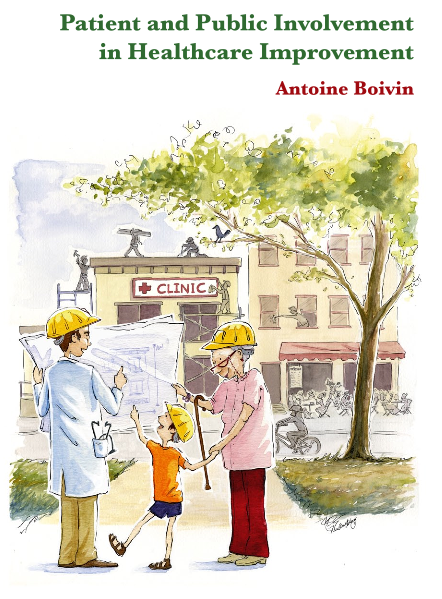 Boivin A (2012) Patient and Public Involvement in Healthcare Improvement. 
Scientific Institute for Quality of Healthcare, 271 pages (or 10 pages summary)
[Speaker Notes: This talk will focus on 3 questions about patient involvement in collective healthcare improvement decisions:
1. Why involve patients in healthcare improvement?
2. How is it currently done at the international level?
3. What is the evidence that it can have an impact on quality improvement?]
Thank you!
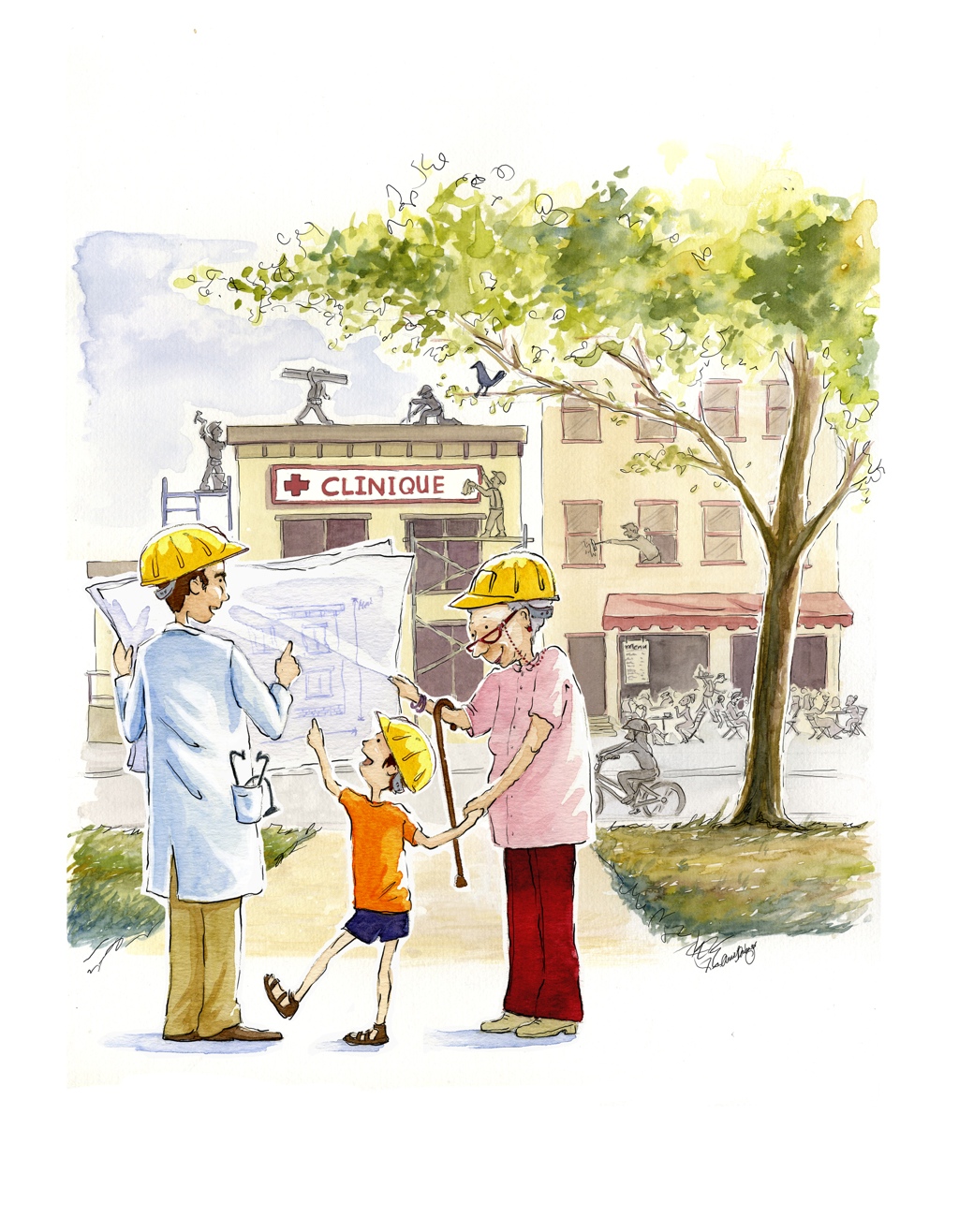 antoine.boivin@usherbrooke.ca
Consultation
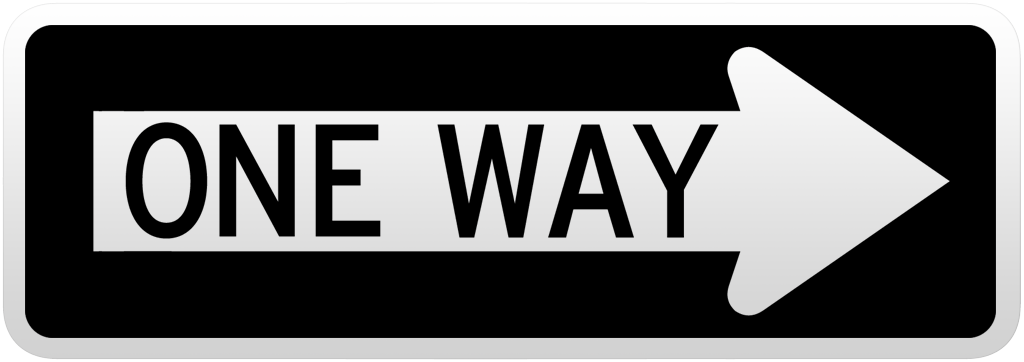 Communication
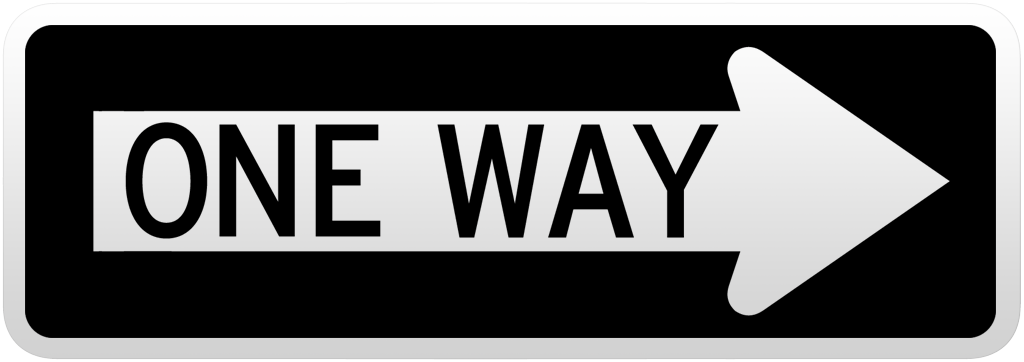 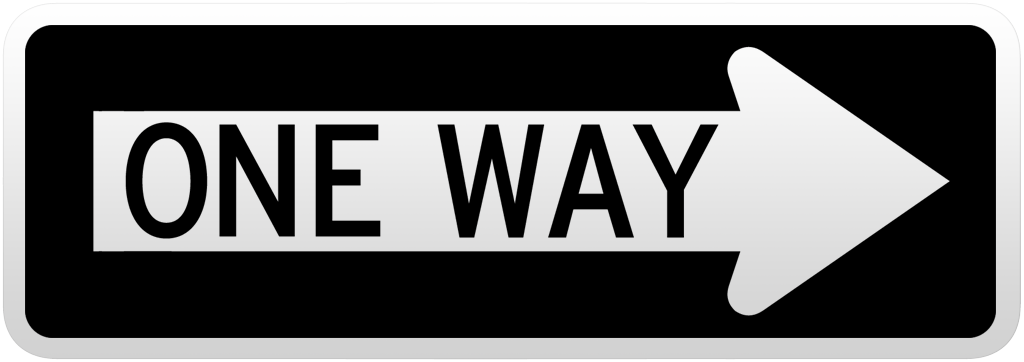 Participation
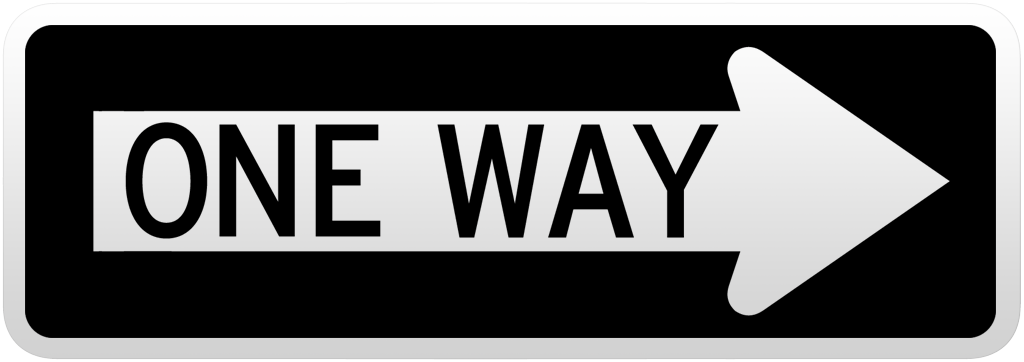 Involvement methods need to be distinguished...
Boivin, 2010, adapted from Rowe and Fewer, 2005
[Speaker Notes: Can’t expect the benefits of consultation methods if you use participatory design
Can’t have 10 000 people in a deliberation meeting
Can’t expect consultation strategies to produce consensus]
A first randomized trial
Healthcare improvement priorities
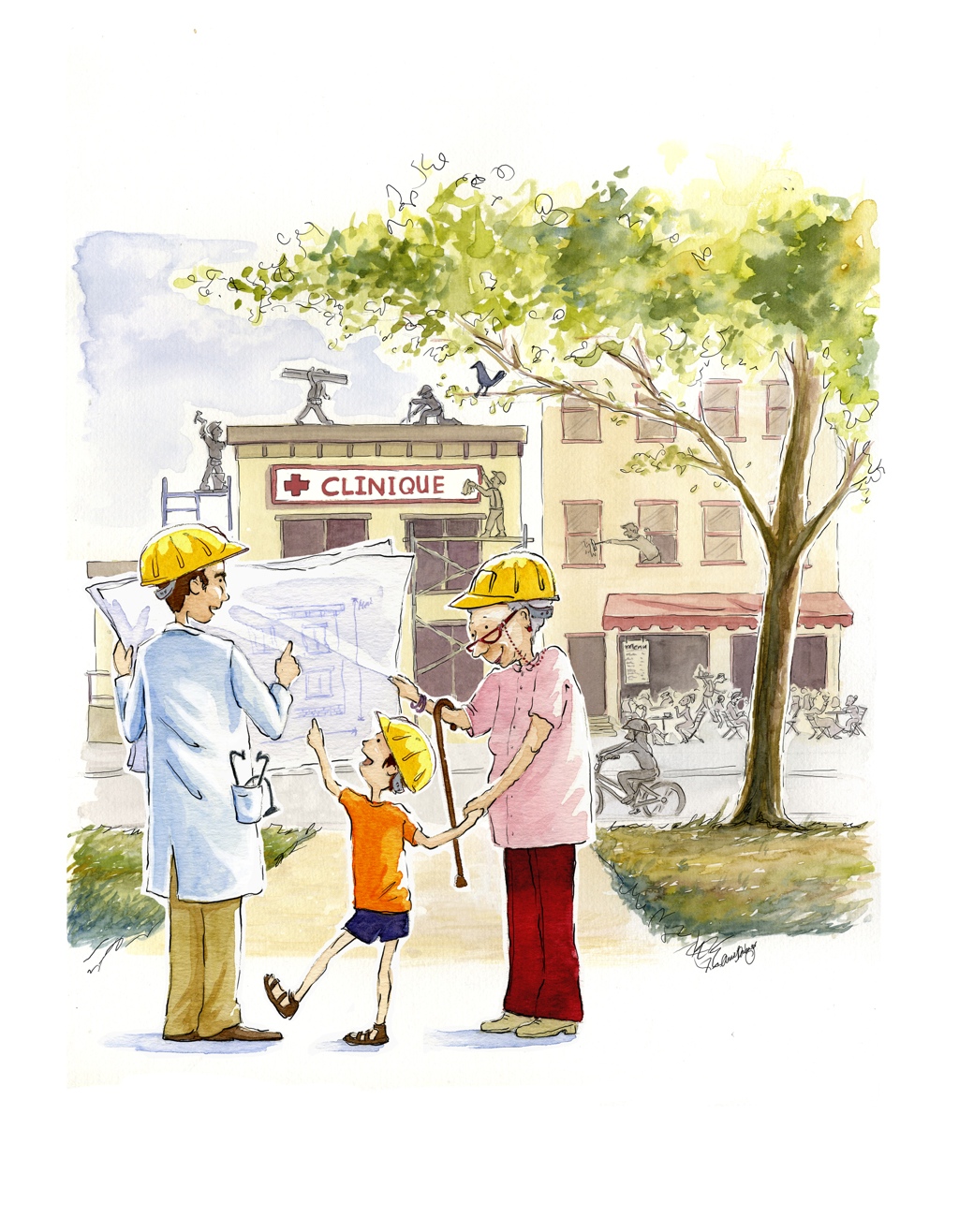 Cluster randomization
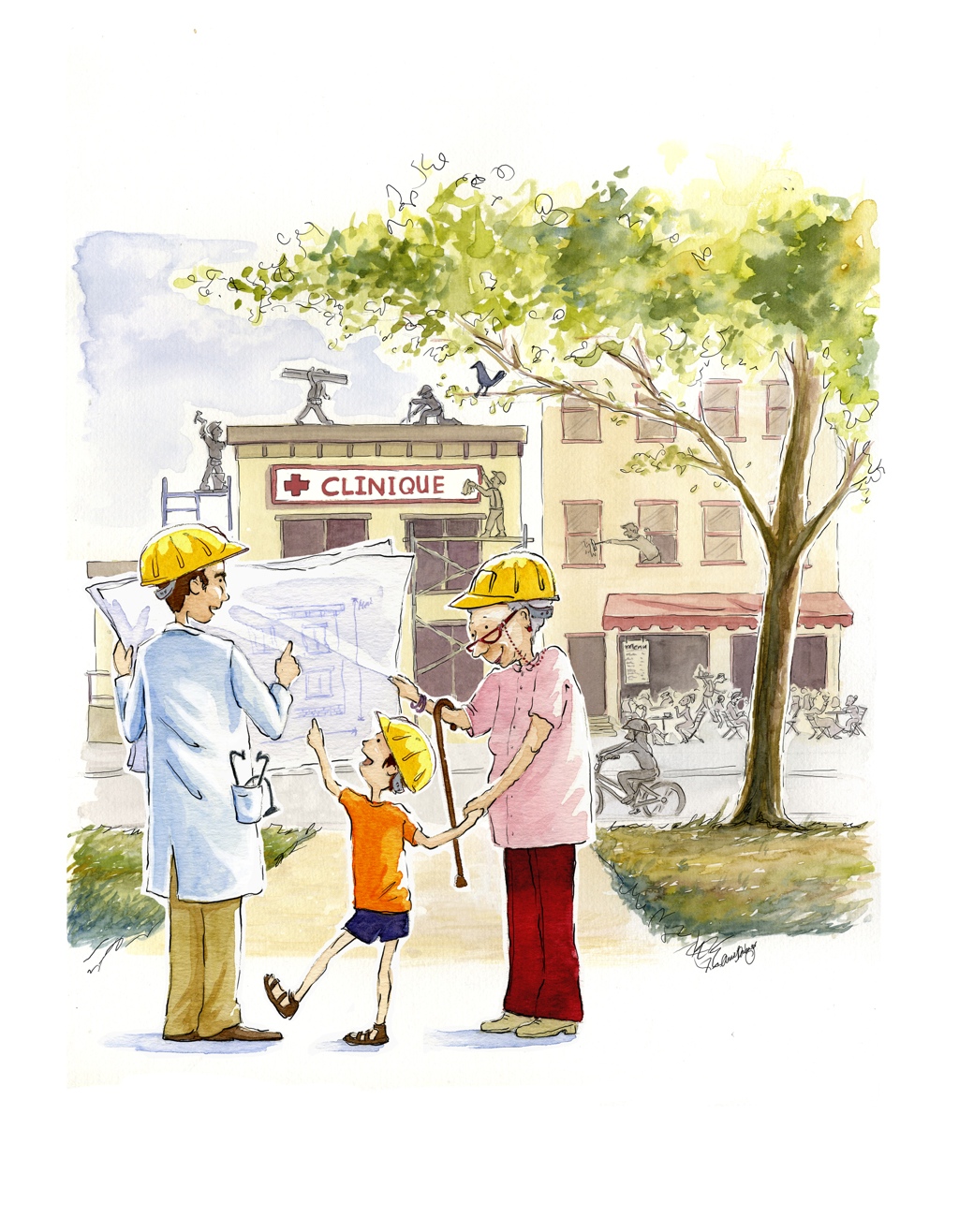 Healthcare improvement priorities
A representative group of participants
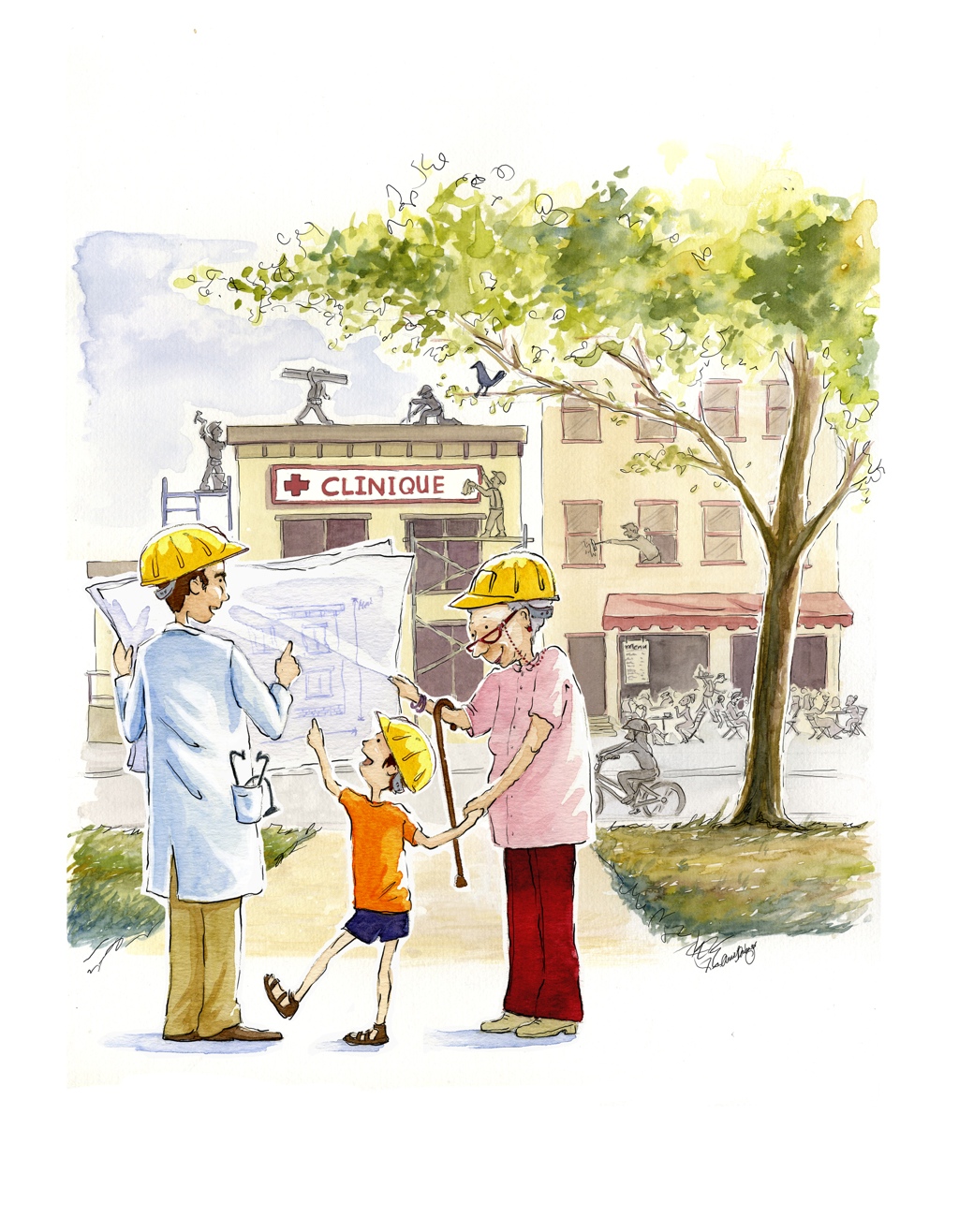 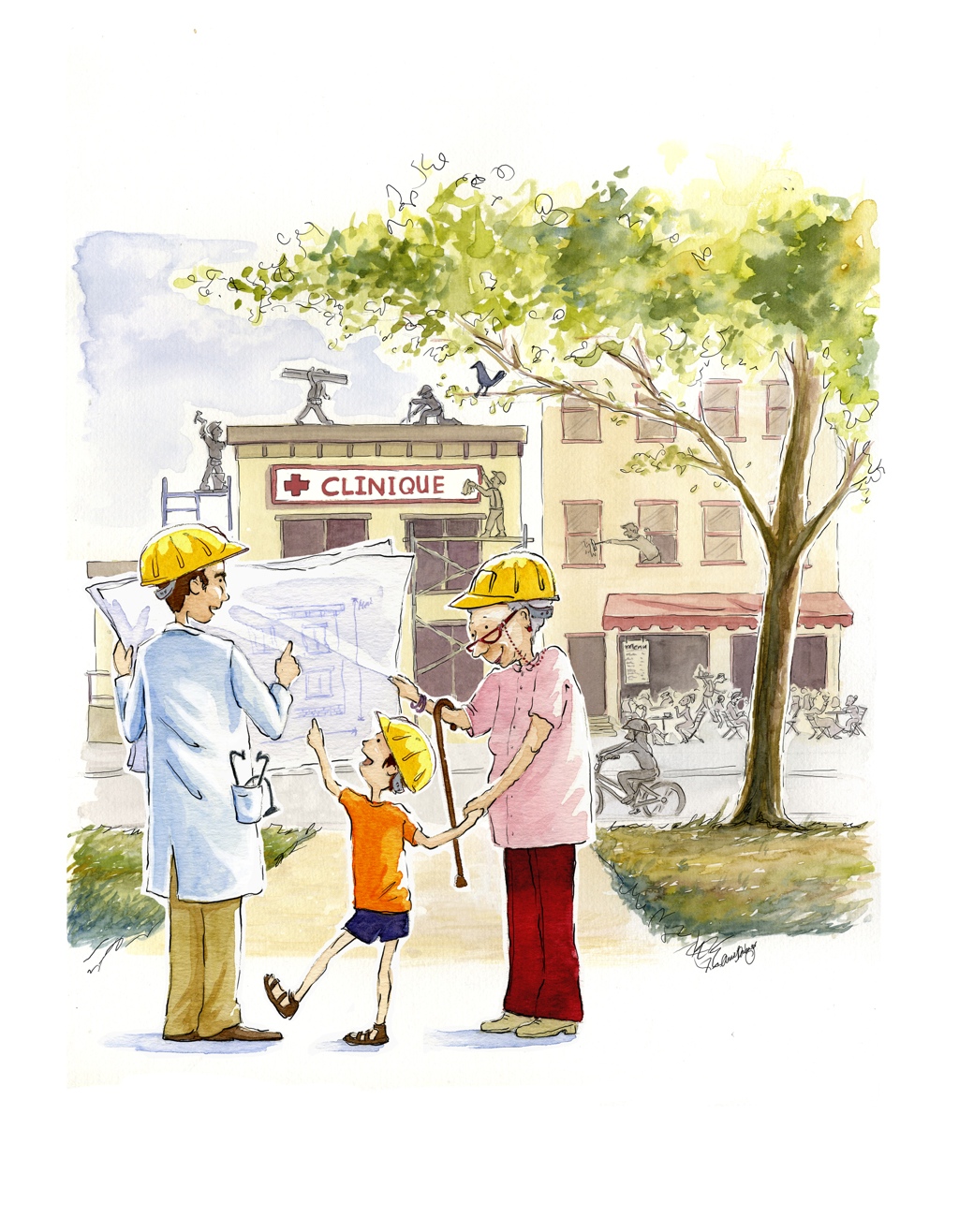 Professionals
• Physicians (13%)
• Managers (35%)
• Nurses (24%)
• Allied health professionals (28%)
Patients
• Chronic condition: 81%
• Median age = 62 y.o.
• Primary/High School: 58%
• Family income <20 000$: 20%
• Hospitalized: 12%
[Speaker Notes: Range: 24-83 y.o.]
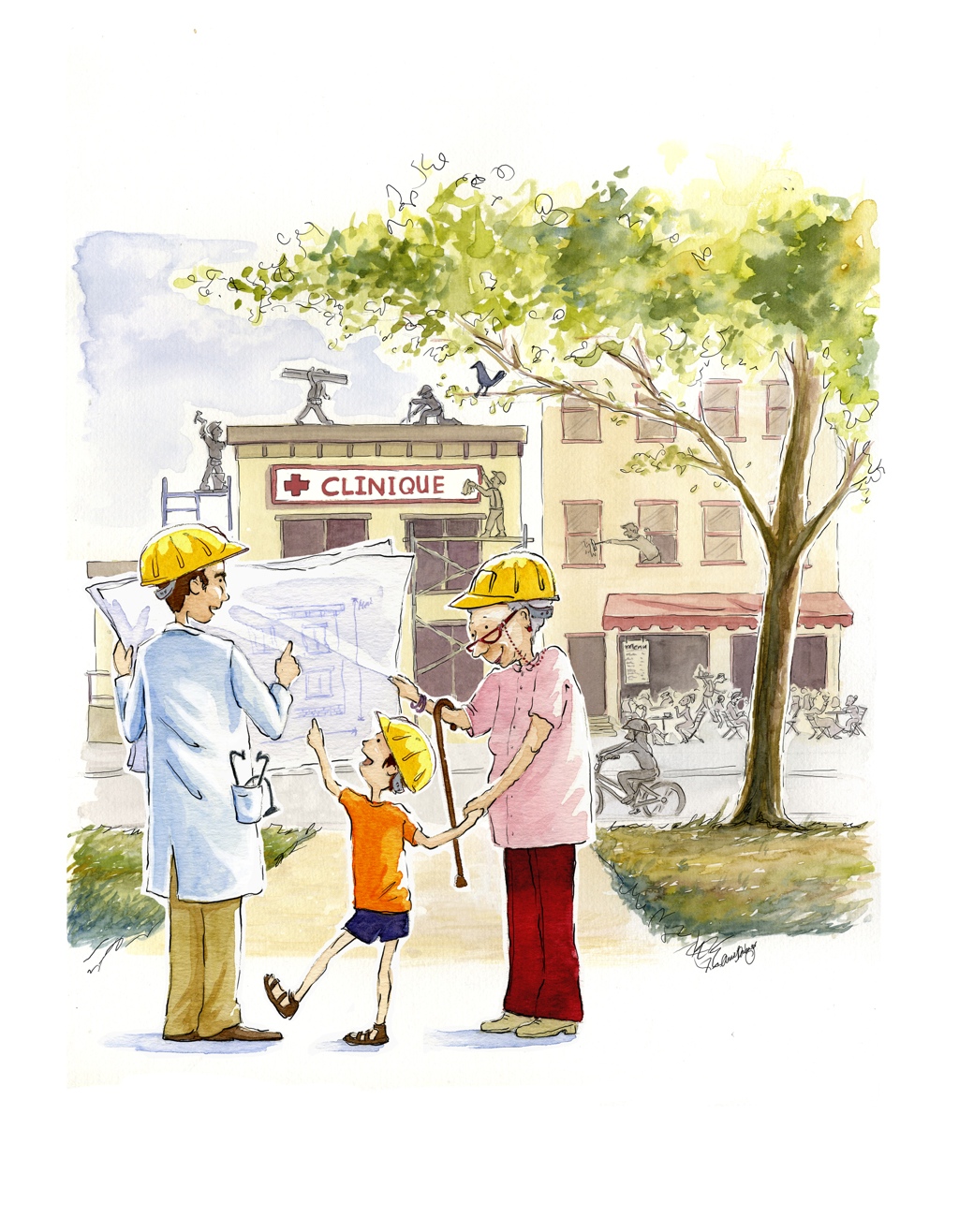 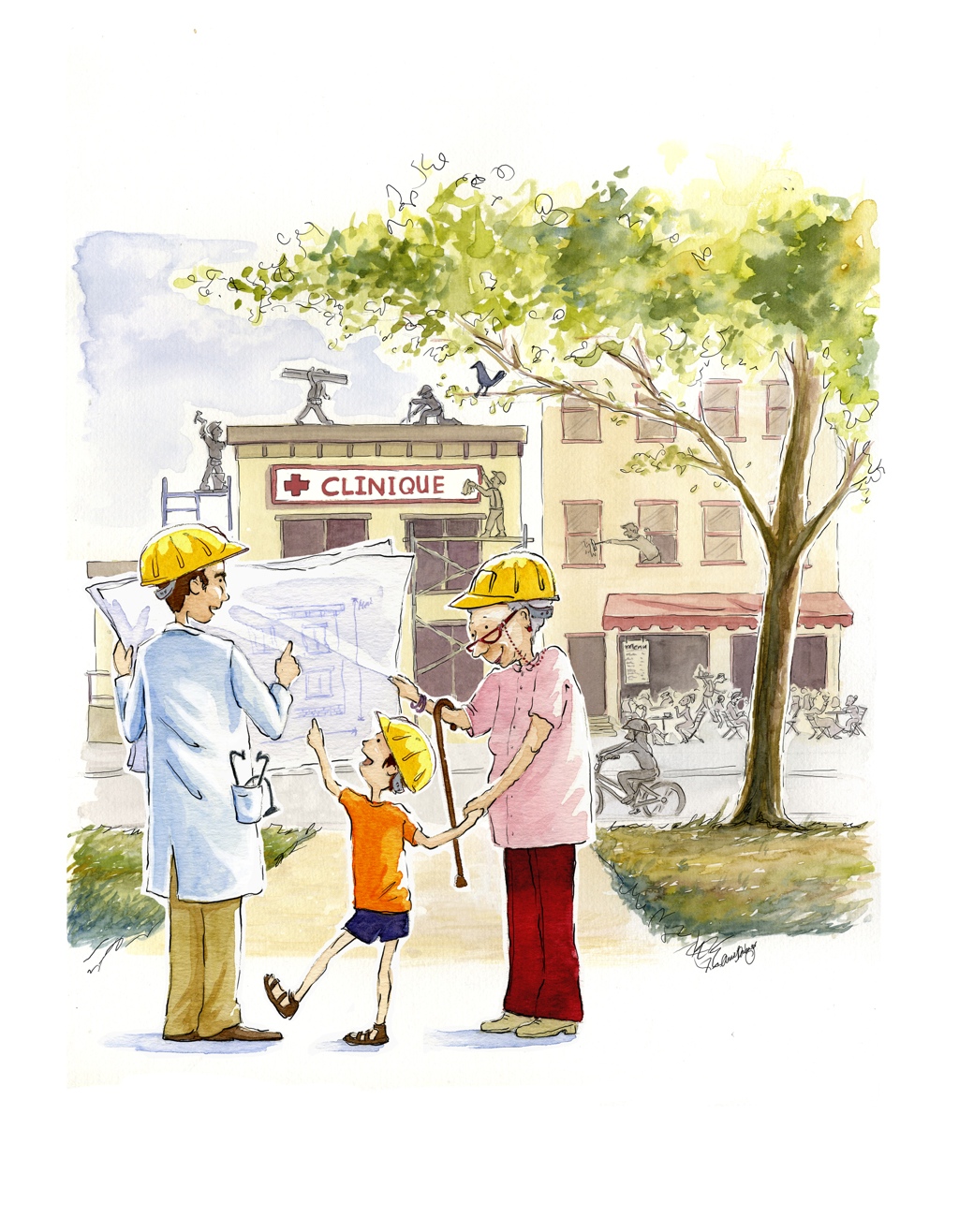 Patients and professionals have different improvement priorities
⁺ p<0,01
[Speaker Notes: Last among OECD countries in delays to obtain appointment]
Patient involvement changes improvement priorities
↑ Agreement by 42% (p<0,01)
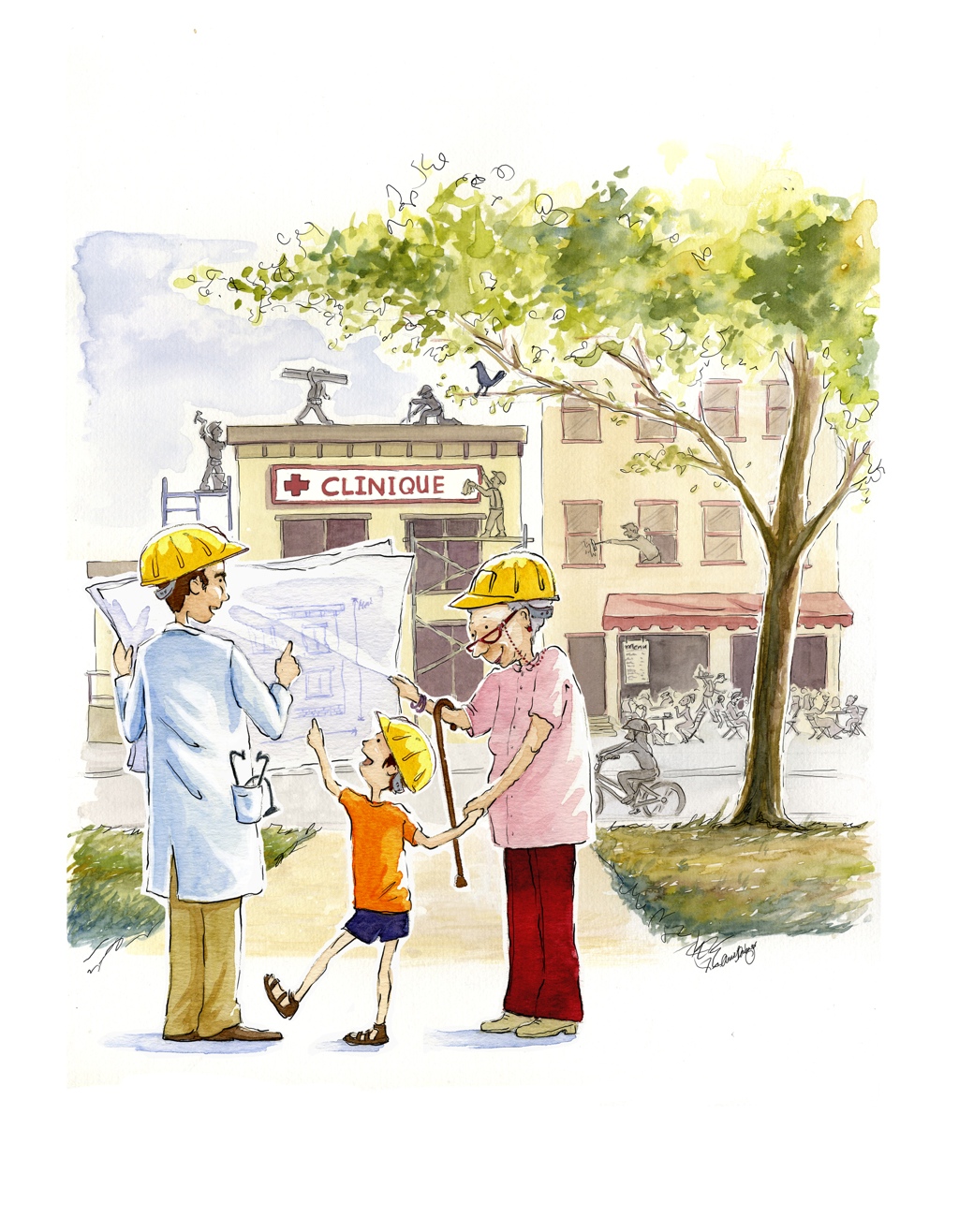 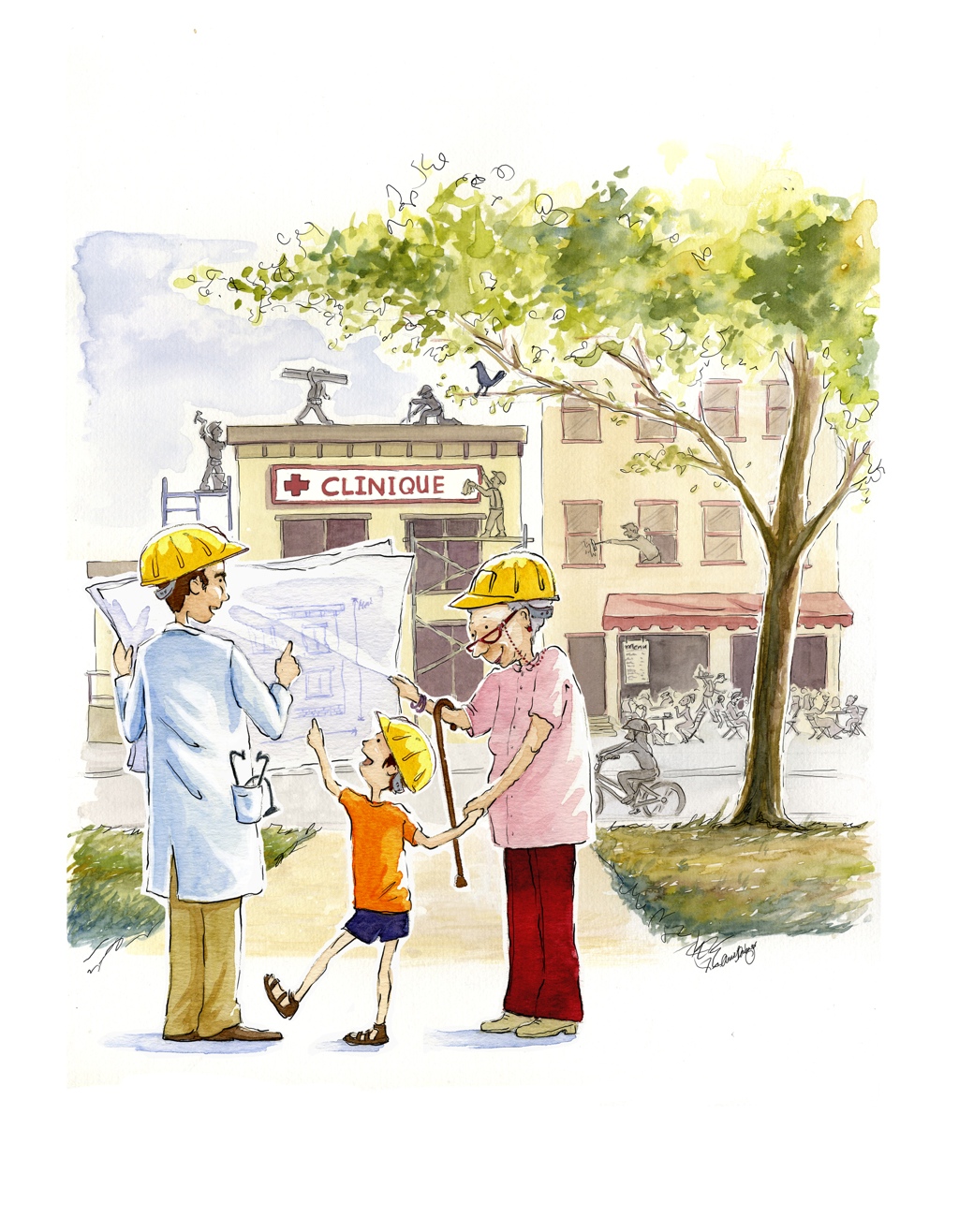 ⁺ p<0,05